Describing future plans
Using ‘ir’ in 1st person plural: ‘vamos’
SSCs [r], [rr] [revisited]
Y7 Spanish
Term 3.2 - Week 5 - Lesson 67
Victoria Hobson / Nick Avery / Rachel Hawkes
Artwork: Mark Davies

Date updated: 11/08/22
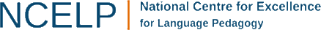 [Speaker Notes: Artwork by Mark Davies. All additional pictures selected are available under a Creative Commons license, no attribution required.

Learning outcomes (lesson 1):
Introduction of first person plural form of ‘ir’ (vamos)
Consolidation of ‘ir’ in singular persons (voy, vas, va)
Consolidation of al vs. a la
Consolidation of SSCs [r], [rr]
Word frequency (1 is the most frequent word in Spanish): 
7.3.2.5 (introduce) vamos [ir-33]; marzo [1231]; abril [1064]; porque [40];  por qué; mañana² [215]; divertido [2446]; visitar [792]; descubrir [414]; parte¹ [92]; extranjero¹ [765]; mundo [123]
7.3.1.6 (revisit) responder (a) [464]; recibir [216]; abrir [246]; correo [1638]; electrónico [1619]; mensaje [847]; ordenador [2624]; llamada [1324]; todo¹ [472]
7.2.2.5 (revisit) somos [7-ser]; feliz [908]; moreno [3304]; claro [1923]; oscuro [802]; aburrido [3917]; loco [846]

Source: Davies, M. & Davies, K. (2018). A frequency dictionary of Spanish: Core vocabulary for learners (2nd ed.). Routledge: London

The frequency rankings for words that occur in this PowerPoint which have been previously introduced in NCELP resources are given in the NCELP SOW and in the resources that first introduced and formally re-visited those words. 
For any other words that occur incidentally in this PowerPoint, frequency rankings will be provided in the notes field wherever possible.]
rr
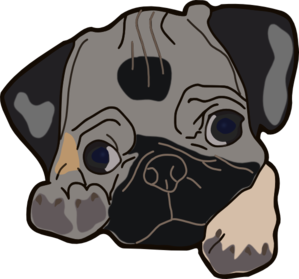 perro
[Speaker Notes: Recap and elicit the pronunciation of the individual SSC ‘rr’ and then present and practise the pronunciation of the source word ‘perro’.

A possible gesture for this source word would be pretend to sniff around or to bark, or to hold up two hands as ‘paws’ with fingers bent over and make two, quick dipping motions on each of the two syllables pe-rro.]
rr
perro
[Speaker Notes: Repeat the sound and elicit the source word.]
rr
perro
[Speaker Notes: Elicit the sound and the source word.]
correr
barrio
rr
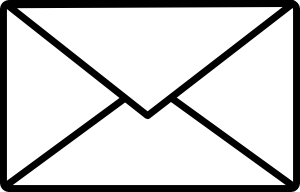 @
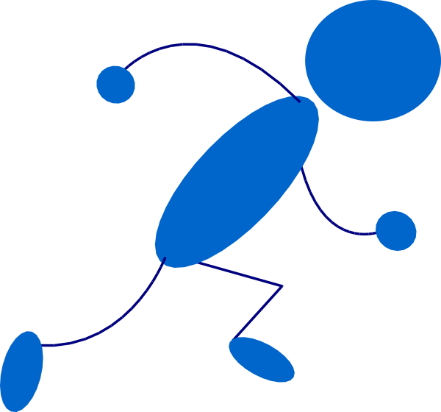 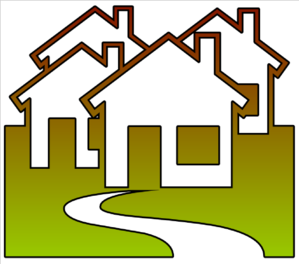 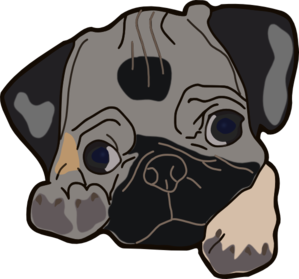 correcto
cerrar
perro
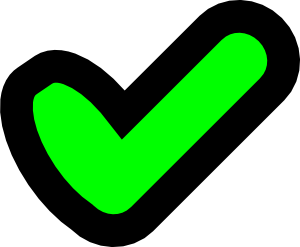 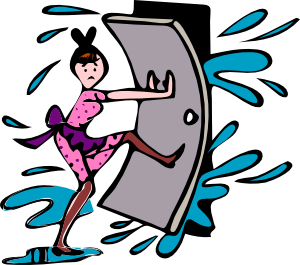 correo
[Speaker Notes: Recap and elicit the pronunciation of the individual SSC ‘rr’ and then the source word again (with gesture, if using).Then present and elicit the pronunciation of the five cluster words.
The cluster words have been chosen for their high-frequency, from a range of word classes, with the SSC (where possible) positioned within a variety of syllables within the words (e.g. initial, 2nd, final etc.). Additionally, we have tried to use words that build cumulatively on previously taught SSCs (see the Phonics Teaching Sequence document) and do not include new SSCs. Where new SSCs are used, they are often consonants which have a similar symbol-sound correspondence in English.

Word frequency rankings: perro [888]; correr [343]; cerrar [521]; correo [1638]; barrio [940]; correcto [1467]Source: Davies, M. & Davies, K.  (2018). A Frequency Dictionary of Spanish: Core vocabulary for learners (2nd ed.) London: Routledge.]
correr
barrio
rr
correcto
cerrar
perro
correo
[Speaker Notes: Without the images, students focus this time again closely on the SSC and the cluster words.]
rr
correr
barrio
correcto
cerrar
perro
correo
[Speaker Notes: Without the images or sound, students have to pronounce the words themselves.]
r
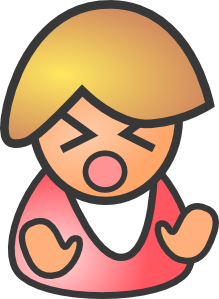 pero
[Speaker Notes: Recap and elicit the pronunciation of the individual SSC ‘r’ and then present and practise the pronunciation of the source word ‘pero’.

A possible gesture for this source word would be hold up your right hand, palm facing away, as if raising an objection or rejecting something.NB: Picture and gesture are abstract and pupils need to be told that ‘pero’ means ‘but’.]
r
pero
[Speaker Notes: Repeat the sound and elicit the source word.]
r
pero
[Speaker Notes: Elicit the sound and the source word.]
caro
abro
r
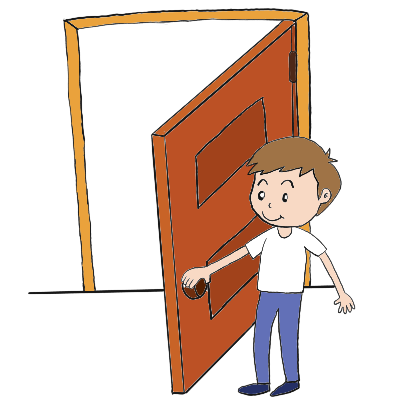 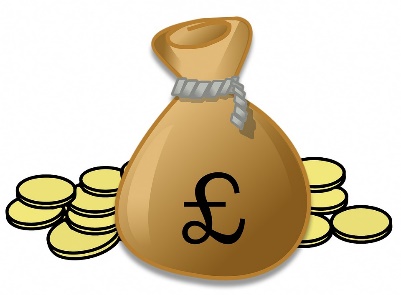 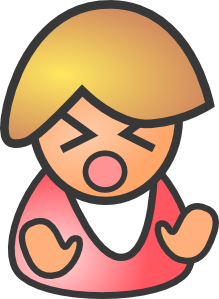 Francia
seria
pero
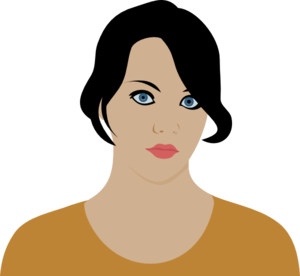 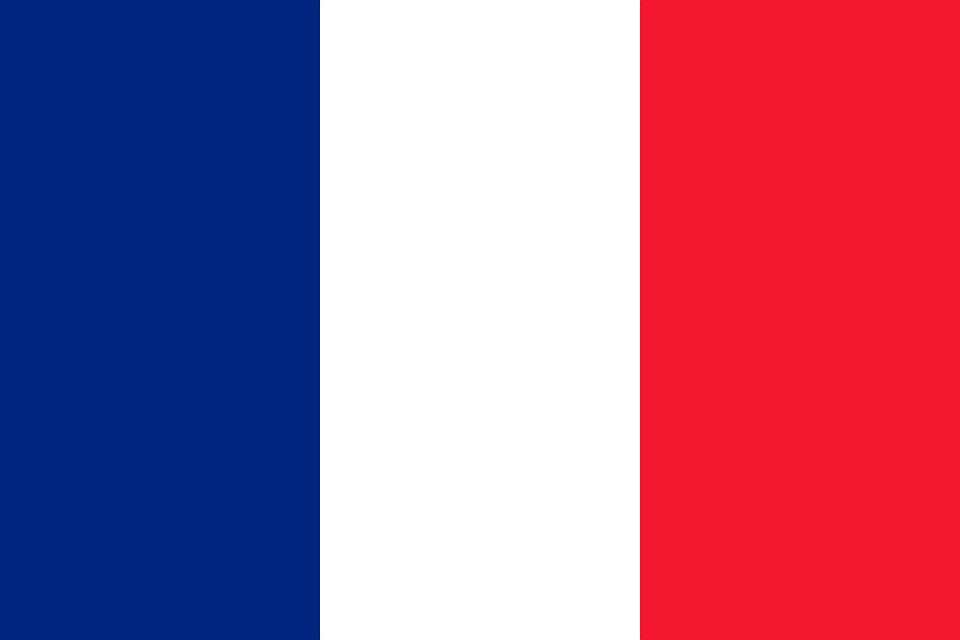 sobre
[about; on top of]
[Speaker Notes: Recap and elicit the pronunciation of the individual SSC ‘r’ and then the source word again (with gesture, if using).Then present and elicit the pronunciation of the five cluster words.
The cluster words have been chosen for their high-frequency, from a range of word classes, with the SSC (where possible) positioned within a variety of syllables within the words (e.g. initial, 2nd, final etc.). Additionally, we have tried to use words that build cumulatively on previously taught SSCs (see the Phonics Teaching Sequence document) and do not include new SSCs. Where new SSCs are used, they are often consonants which have a similar symbol-sound correspondence in English.

Word frequency rankings: pero [30]; caro [2179]; Francia [939]; sobre [62]; abrir [246]; rico[398]Source: Davies, M. & Davies, K.  (2018). A Frequency Dictionary of Spanish: Core vocabulary for learners (2nd ed.) London: Routledge.]
caro
abro
r
Francia
seria
pero
sobre
[Speaker Notes: Without the images, students focus this time again closely on the SSC and the cluster words.]
caro
abro
r
seria
pero
Francia
sobre
[Speaker Notes: Without the images or sound, students have to pronounce the words themselves.]
Remember that ‘r’ can be pronounced in two ways.
When a single ‘r’ appears within or at the end of a word, it is usually not rolled. Listen to these words and repeat them.
sobre
1
caro
2
seria
3
If the word begins with a single ‘r’, it is rolled, just like ‘rr’.
rico
4
rojo
5
[Speaker Notes: Timing: 1-2 minutes

Aim: to recap the pronunciation of the SSC [r] in different positions

Procedure: 
Click to progress through the slide.
Click on the number buttons for students to listen to and repeat the words.

Notes:
The RAE’s Diccionario panhispánico de dudas states that “en posición inicial de palabra o precedida de las consonantes n, l o s (reto, inri, alrededor, israelí), [la erre] representa el sonido apicoalveolar vibrante múltiple /rr/. https://www.rae.es/dpd/r  
At the end of a word, ‘r’ may be rolled for emphasis but the RAE states that:
“En posición final de sílaba o de palabra, la r se pronuncia como vibrante simple, a no ser que, por énfasis, el hablante la haga vibrante múltiple: ¡Qué arte tienes! [ké árrte tiénes]; Quiero comer [kiéro comérr].”
All words have been previously used for phonics practice and/or taught as vocabulary items.]
escuchar / escribir
Escucha y completa las palabras. ¿Cómo se escriben?
escuchar / escribir
Luego, mira las imágenes. Marca si cada una es verdadera (     ) o falsa (    ).
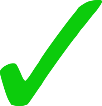 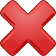 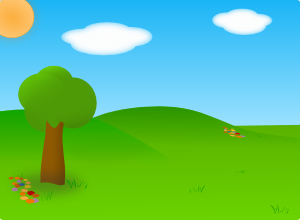 1
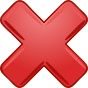 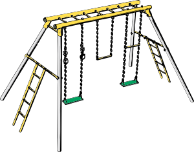 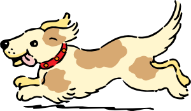 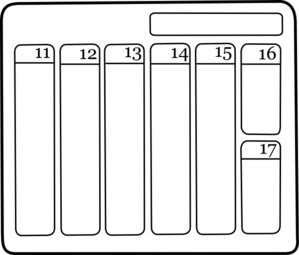 2
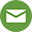 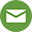 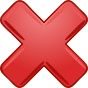 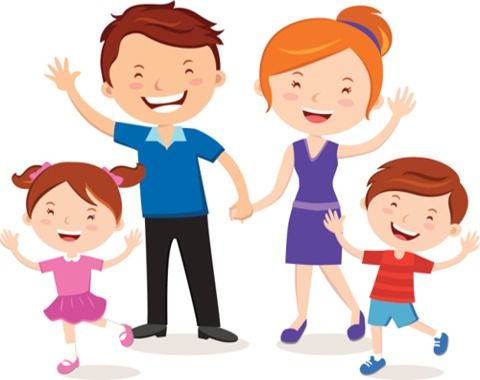 3
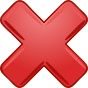 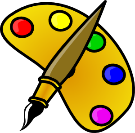 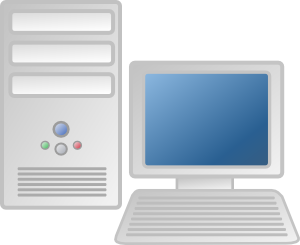 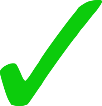 4
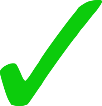 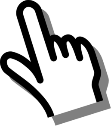 [wants to]
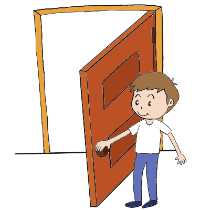 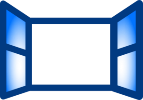 5
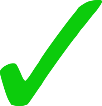 [Speaker Notes: There are two versions of this activity to support differentiation (see also next slide) whereby students are asked to write the whole sentence.

Timing: 8 minutes

Aim: listening activity to practise recognition of the SSCs [r] (in both positions recapped on the previous slide) and [rr].

Procedure:
Here, students listen and complete the words with gaps. They then decide whether each image is true or false, according to the meaning of the sentence.
Click on the number button to play the recording.
The answers are revealed by clicking. First the missing letters are shown one by one, for 1-5, and then the true or false answers are shown.

Transcript:
El perro corre por el barrio.
Recibe correo electrónico todos los días.
La profesora de arte es aburrida y seria.
Responde con la opción correcta en el ordenador.
Abre la puerta, pero quiere cerrar la ventana.

Notes:
All vocabulary has either been previously taught or used for phonics practice as source/cluster words and particular emphasis is given to recycling words with ‘r’ and ‘rr’ from the two revisited vocab sets as per the SoW as follows: 
3.1, week 6: responder (a) [464]; recibir [216]; abrir [246]; correo [1638]; electrónico [1619]; ordenador [2624]; todo [472] 
2.2, week 5 aburrido [3917].]
escuchar / escribir
Escucha y completa las palabras. ¿Cómo se escriben?
escuchar / escribir
Luego, mira las imágenes. Marca si cada una es verdadera (     ) o falsa (    ).
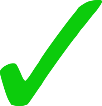 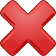 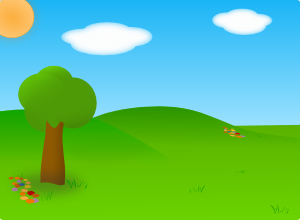 1
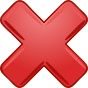 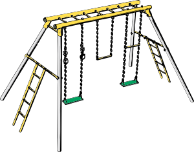 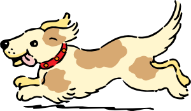 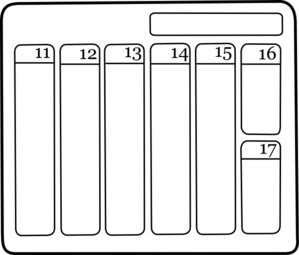 2
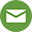 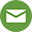 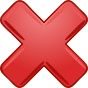 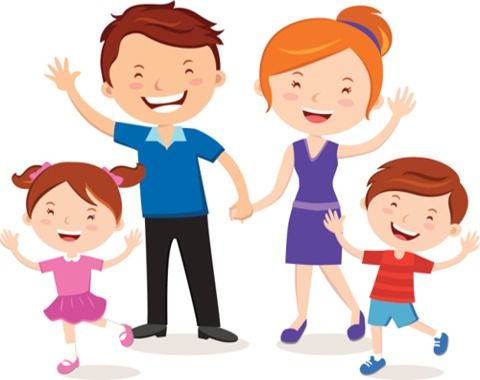 3
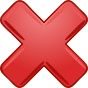 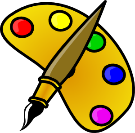 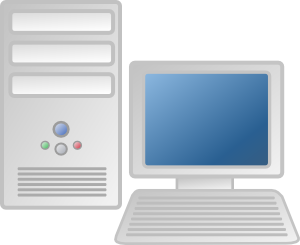 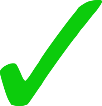 4
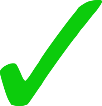 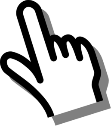 [wants to]
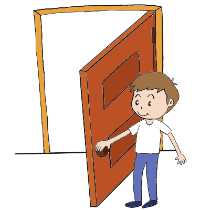 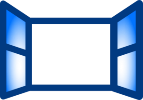 5
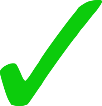 [Speaker Notes: Alternative activity to the previous slide

Timing: 8 minutes

Procedure:
As described on the previous slide, except that here students listen and write the whole sentence. 

Transcript:
El perro corre por el barrio.
Recibe correo electrónico todos los días.
La profesora de arte es aburrida y seria.
Responde con la opción correcta en el ordenador.
Abre la puerta, pero quiere cerrar la ventana.]
Vocabulario
60
In Spanish, ‘extranjero’ is a noun, so it has an article (‘el’).
In English, ‘abroad’ has no article because it is an adverb.
Segundos
Compare:
I am abroad.
Estoy en el extranjero.
0
INICIO
[Speaker Notes: Timing: 4 minutes

Aim: to introduce and embed new vocabulary.

Procedure:
Pupils either work by themselves or in pairs, reading out the words and studying their English meaning (1 minute).Teachers can click on the ‘inicio’ button to start the one minute timer or use their own timing methods.
Then teachers remove the English meanings by clicking and the students try to recall them, looking at the Spanish (1 minute).
Then the Spanish meanings are removed by clicking and the students try to recall them, looking at the English (1 minute).
Further rounds of learning can be facilitated by one pupil turning away from the board, and his/her partner asking him/her the meanings.  This activity can work from L2  L1 or L1  L2.

Notes:
In lesson 2, the two translations of ‘vamos’ (we go, we are going) will be explained in further detail. 

Vocabulary frequency rankings: vamos [ir-33]; marzo [1231]; abril [1064]; porque [40];  por qué; mañana² [215]; divertido [2446]; visitar [792]; descubrir [414]; parte¹ [92]; extranjero¹ [765]; mundo [123]]
The verb IR – to go
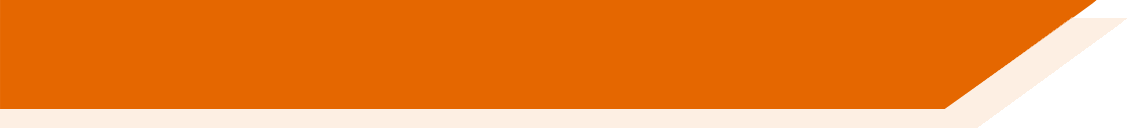 As we have learnt in Spanish: 

I go				=  voy
you go			=  vas
s/he / it goes	=  va
To say ‘we go’ we use the verb ‘ir’ in first person plural:
vamos
[Speaker Notes: Timing: 2 minutes

Aim: to recap the forms of ‘ir’ taught so far

Procedure:
Teachers click to go through this recap slide.
Animations are present to allow teachers to elicit answers from students for the forms of ‘ir’ taught so far.

Notes:
This week in the SoW, ‘vamos’ is the new verb form that is introduced. In the subsequent input activities this lesson, it is practised alongside all three verb forms of ‘ir’ that were learnt across the previous two lessons in the SoW last week.  Students will therefore have already had plenty of practice with the three singular forms of ‘ir’ in different combinations. They can now practise these alongside the new verb form ‘vamos.’]
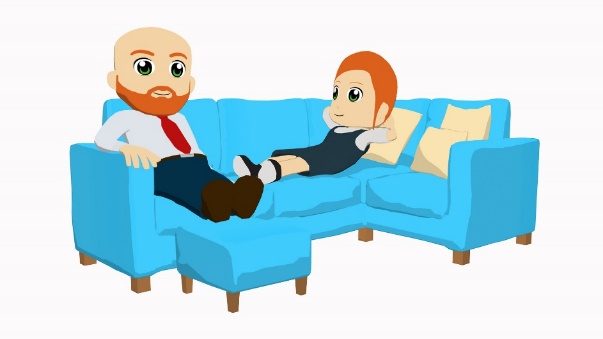 I, she or we?
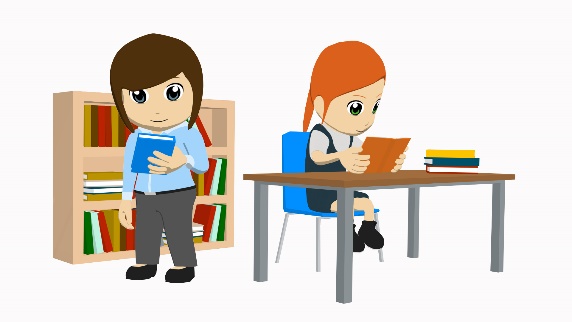 escuchar
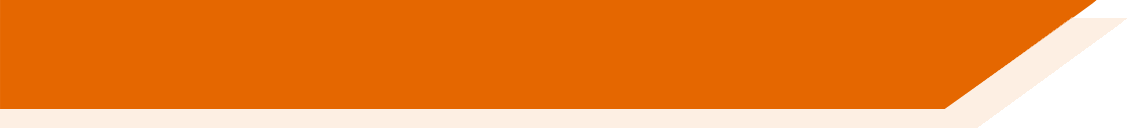 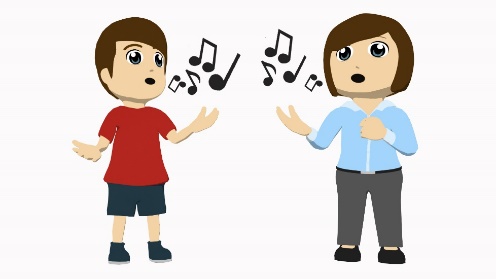 Daniel
Ana
Lucía
La familia López va a lugares diferentes.  Lucía habla con Daniel.  También habla de Ana (la madre). 

Escucha. ¿Quién es? 
Luego, escucha otra vez. ¿Dónde va la persona, y cuándo?
E.G.
in March
island
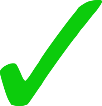 [Speaker Notes: Timing: 10 minutes (for all slides on this activity)

Aim: to practise recognising and understanding the different forms of ‘ir’. The listening also acts as a vocabulary refresher of places and times/adverbs of frequency ahead of the reading and writing activity in this lesson.

Procedure:
In this listening activity, students listen out for ‘voy’, ‘va’ or ‘vamos’ and decide which person the verb refers to. 
Click on the ‘E.G.’ button to hear the example.

Transcript:
e.g. Vamos a la isla en marzo.

Notes:
This activity offers scope for differentiation: the core focus here is on person agreement with ‘ir’, so lower ability groups be asked to just focus on this. However, if they also manage to understand when and where, they could receive bonus points.  Higher ability groups could complete all columns. Some students may even be able to complete more than one column as they go, rather than needing to focus first on the grammar, and later for the vocabulary. The answers on the next slide appear will appear column by column.

‘Dónde’ and ‘adónde’: according to Butt and Benjamin (2004) ‘dónde’ and ‘adónde’ may both be used with verbs of motion. Thus, ‘¿adónde van ustedes?’ and ‘¿dónde van ustedes?’ are both correct. This is supported by the RAE, which gives ‘¿Dónde vas?’ as an example of how ‘dónde’ can be used with verbs to indicate movement or destination. The frequency of ‘adónde’ [3994] also suggests that it is not essential to teach in Year 7. We therefore use ‘dónde’ as an interrogative with the verb ‘ir’.
Butt, J. & Benjamin, C. (2004). A new reference grammar of modern Spanish (4th ed.). London: Hodder.]
I, she or we?
escuchar
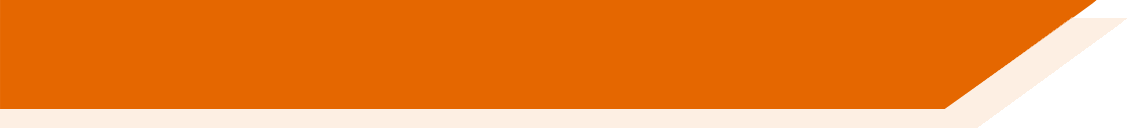 every day
work
1
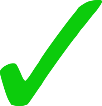 beach
in the morning
2
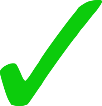 abroad
during the holidays
3
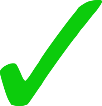 mountain
4
in April
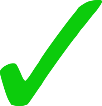 on Saturdays
5
church
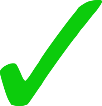 in the afternoon/evening
park
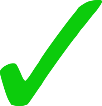 6
always
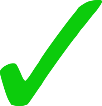 7
Italy
normally
market
8
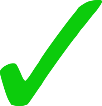 countryside
in August
9
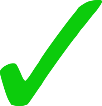 museum
at night
10
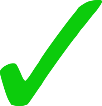 [Speaker Notes: Procedure1. Click on the numbered action button to hear each sentence.
2. Students tick the correct column from Lucía, Lucía y Diego or Ana. The answers for this part of the exercise are then revealed by clicking.
3. Students can then listen to the recording again and fill in where the people are going to in English, and then when, also in English. The answers are then shown one by one by clicking.

Transcript
1) Va al trabajo todos los días.
2) Vamos a la playa por la mañana.
3) Voy al extranjero durante las vacaciones .
4) En abril vamos a la montaña.
5) Los sábados voy a la iglesia.
6) Vamos al parque por la tarde.
7) Siempre va a Italia con los primos.
8) Normalmente va al mercado.
9) En agosto vamos al campo.
10) Voy al museo por la noche.

Note: 
In items 4, 5, 7, 8 and 9 the adverb or time phrase appears before the verb. This is to make students aware that it can appear both before and after it.]
IR – to go
leer / escribir
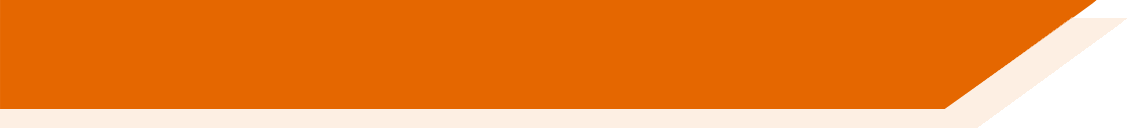 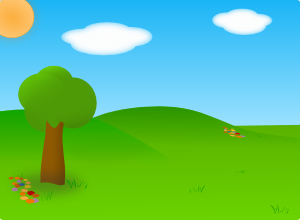 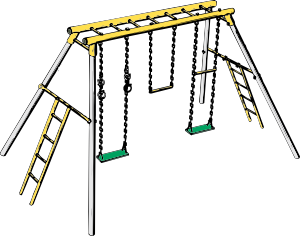 Va al parque
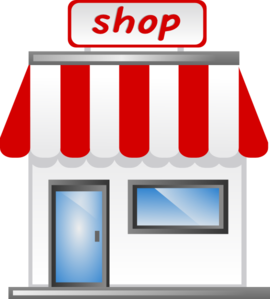 [Speaker Notes: Timing: 5-7 minutes (for all slides on this activity)

Aim: The focus of this activity is twofold: 
practising the four forms of the verb ‘ir’ learnt so far as a reading input activity
recapping the difference between al vs. a la as a progression from the previous week with a greater degree of challenge: students have to choose which noun (masc. or fem.) must appear after ‘al’ or ‘a la’ and then write it themselves to complete the sentence. Consider allowing recourse to reference materials e.g. exercise/vocabulary books if needed.

Procedure:
Students look at the intro phrase and the two pictures and write down the correct subject of the verb and what the missing word is that corresponds to following a or al. This could be done on mini whiteboards or exercise books.
Click to show the answers.
Follow the same procedure for the next 7 slides.

Notes:
Doing the listening activity beforehand allows students practice in hearing the nouns that are used in the written production part of this activity.]
IR – to go
leer / escribir
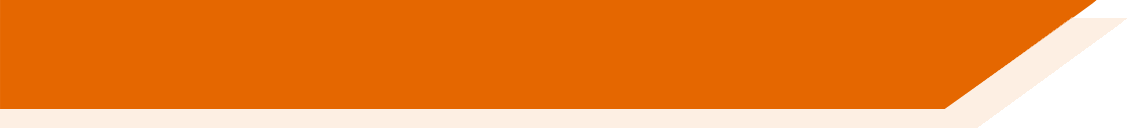 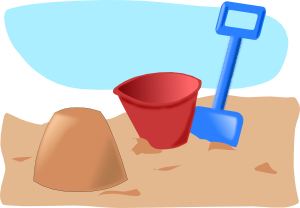 Vamos al museo
M
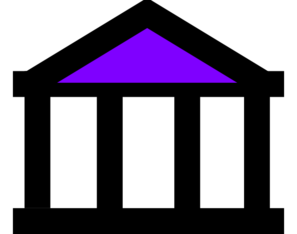 IR – to go
leer / escribir
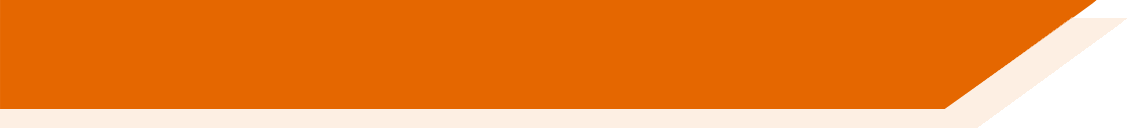 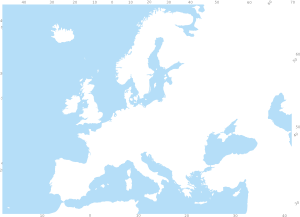 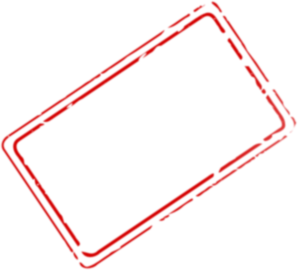 [abroad]
Voy a la playa
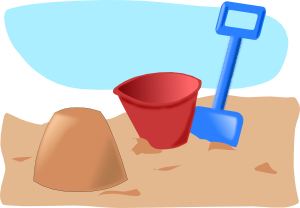 IR – to go
leer / escribir
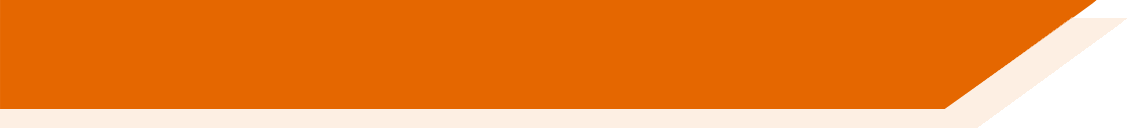 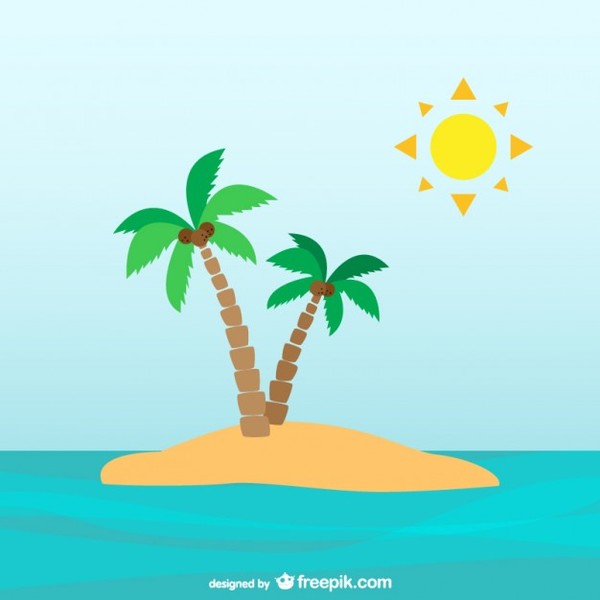 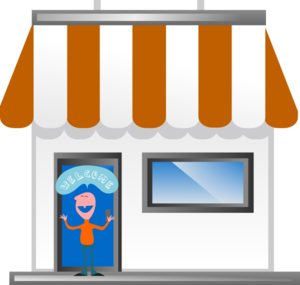 Vas al mercado
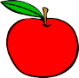 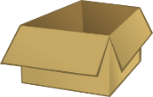 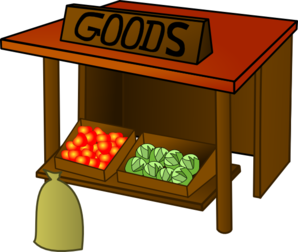 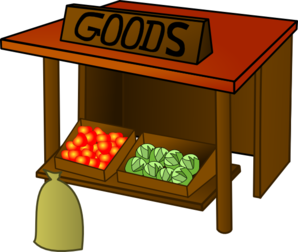 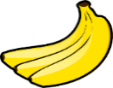 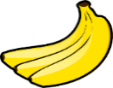 IR – to go
leer / escribir
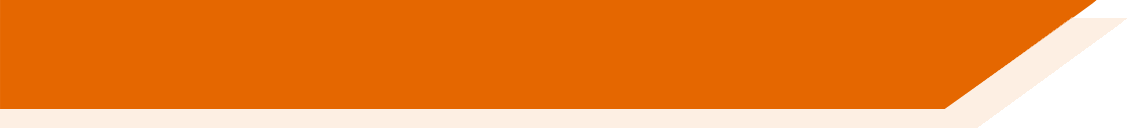 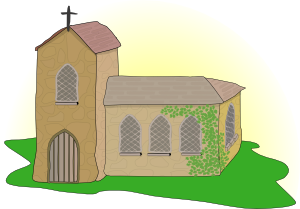 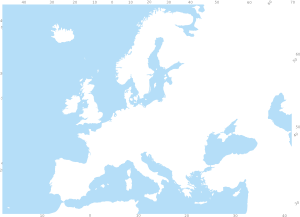 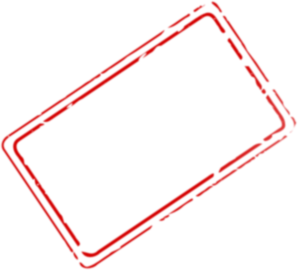 [abroad]
Vamos al extranjero
IR – to go
leer / escribir
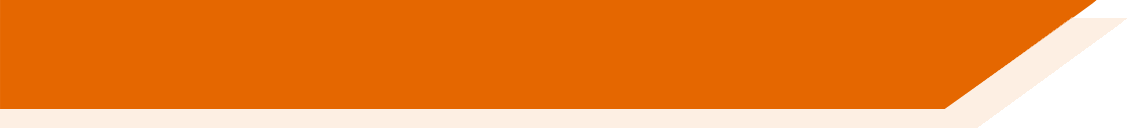 Santander
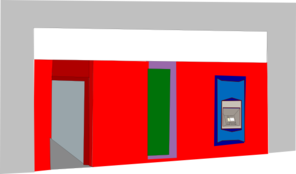 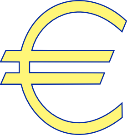 Vas a la escuela
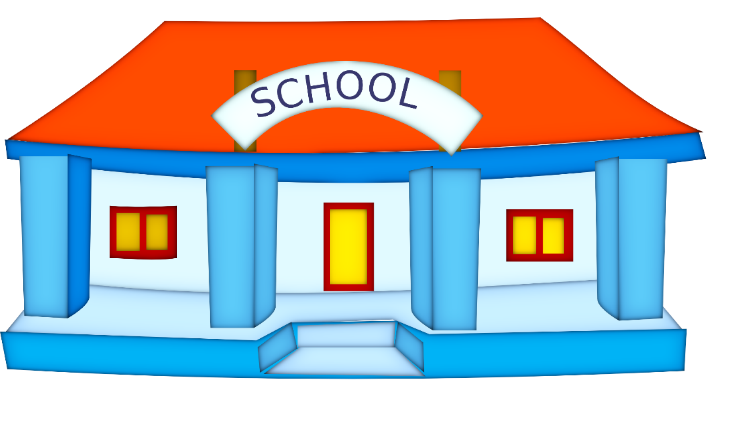 IR – to go
leer / escribir
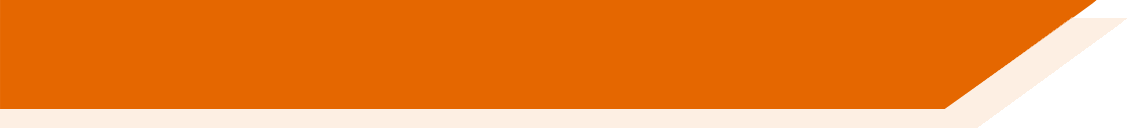 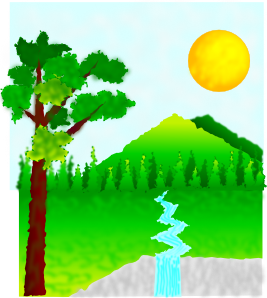 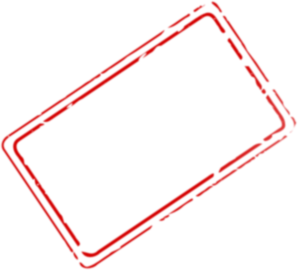 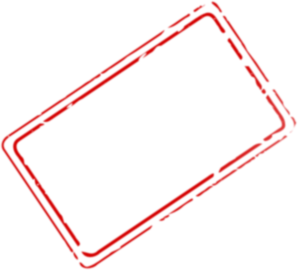 [mountain]
[countryside]
Va a la montaña
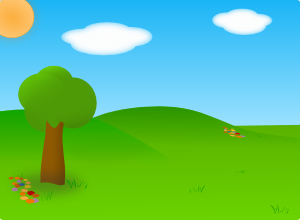 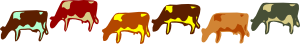 IR – to go
leer / escribir
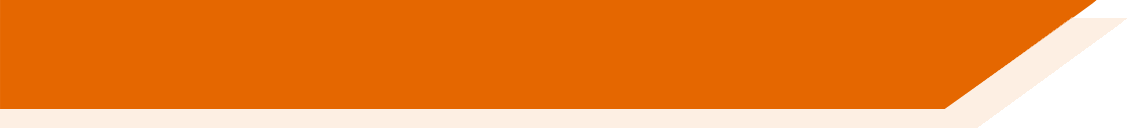 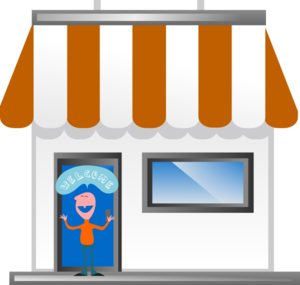 Voy a la iglesia
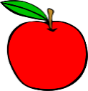 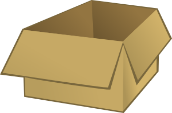 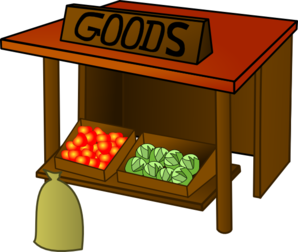 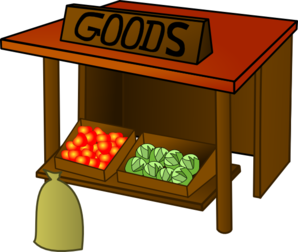 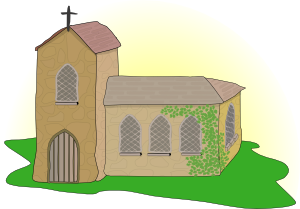 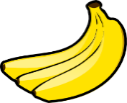 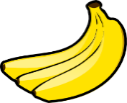 ¿Por qué…?
leer
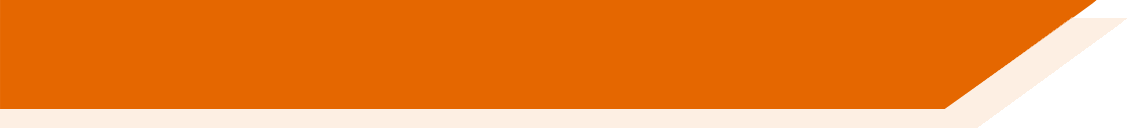 Lee la pregunta y busca la respuesta correcta.  ¿Qué significan las respuestas en inglés?
¿Por qué…
Porque…
….buying there is cheap, although the building is dark.
….learning is fun.
….the views are good & sometimes it’s clear up there.
….it’s not boring, it’s quite informative.
….I sing hymns with my friends and we are happy.
….discovering other parts of the world is fascinating.
….the dog is crazy in the house all day; he needs to run.
….I want to get a tan (literally, ‘to be brown’).
*allí arriba – up there
[Speaker Notes: Timing: 10 minutes 

Aim: reading comprehension exercise focusing on this week’s vocabulary and linking place and activity.

Procedure:
Students read the sentences again from the previous activity, now in question format, and look for the corresponding answers.
Students can also translate the sentences into English as part of the feedback.
Answers are show by clicking. After showing the start and end of the sentence, the English translation is revealed.
Teachers should ensure they read out the word ‘Por qué?’ each time and have the students read out ‘porque’ as the beginning of their answer and include this in the translation.  i.e. these two words need to be actively practised each time to fully embed their meanings.  Teachers could also choose to ask students to read the full sentence. For example: 
Q: ¿Por qué va al parque?
A: Va al parque porque el perro está loco en casa todo el día, necesita correr.
Extension: if any time remains, students could write five of their own questions using ‘por qué’ to ask the teacher (in a whole class setting) or a classmate (working in pairs). The questions could use ‘vas’ and other previously taught verbs in 2nd person singular.

Notes:
In addition to this week’s vocabulary, as per the SoW, vocabulary from 2.2.5 is revisited as follows:
somos [7-ser]; feliz [908]; moreno [3304]; claro [1923]; oscuro [802]; aburrido [3917]; loco [846]; somos [7-ser]
Himno [4084] was included as it is a near-cognate. Arriba [690] will be taught in Year 8.]
Describing future plans
IR - voy / vas / va / vamos a + infinitive
SSCs [r], [rr] [revisited]
Y7 Spanish
Term 3.2 - Week 5 - Lesson 68
Victoria Hobson / Nick Avery / Rachel Hawkes
Artwork: Mark Davies

Date updated: 11/08/22
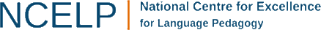 [Speaker Notes: Artwork by Mark Davies. All additional pictures selected are available under a Creative Commons license, no attribution required.

Learning outcomes (lesson 2):
Consolidation of SSCs [r], [rr] 
Consolidation of ‘voy’, ‘vas, ‘va’ and ‘vamos’
Introduction of ‘ir a’ + infinitive to describe future plans
Consolidation al vs a la
Consolidation question words
Word frequency (1 is the most frequent word in Spanish): 
7.3.2.5 (introduce) vamos [ir-33]; marzo [1231]; abril [1064]; porque [40];  por qué; mañana² [215]; divertido [2446]; visitar [792]; descubrir [414]; parte¹ [92]; extranjero¹ [765]; mundo [123]
7.3.1.6 (revisit) responder (a) [464]; recibir [216]; abrir [246]; correo [1638]; electrónico [1619]; mensaje [847]; ordenador [2624]; llamada [1324]; todo¹ [472]
7.2.2.5 (revisit) somos [7-ser]; feliz [908]; moreno [3304]; claro [1923]; oscuro [802]; aburrido [3917]; loco [846]

Source: Davies, M. & Davies, K. (2018). A frequency dictionary of Spanish: Core vocabulary for learners (2nd ed.). Routledge: London

The frequency rankings for words that occur in this PowerPoint which have been previously introduced in NCELP resources are given in the NCELP SOW and in the resources that first introduced and formally re-visited those words. 
For any other words that occur incidentally in this PowerPoint, frequency rankings will be provided in the notes field wherever possible.]
İPractiquemos!  rr / r
hablar / escuchar
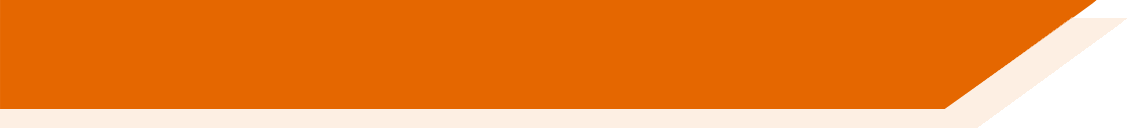 [1/2]
Inglaterra
la torre
el barrio
oscuro
claro
morena
aburrida
está
En
el cielo
la gente
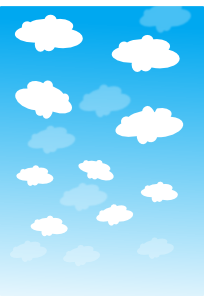 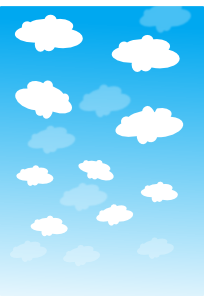 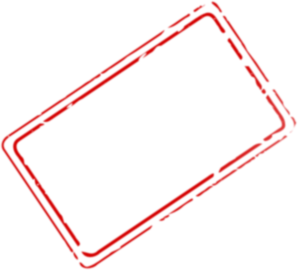 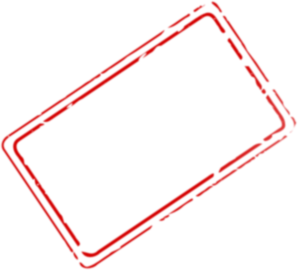 1
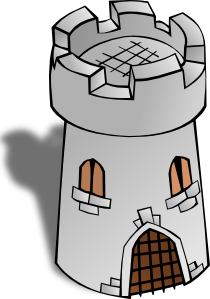 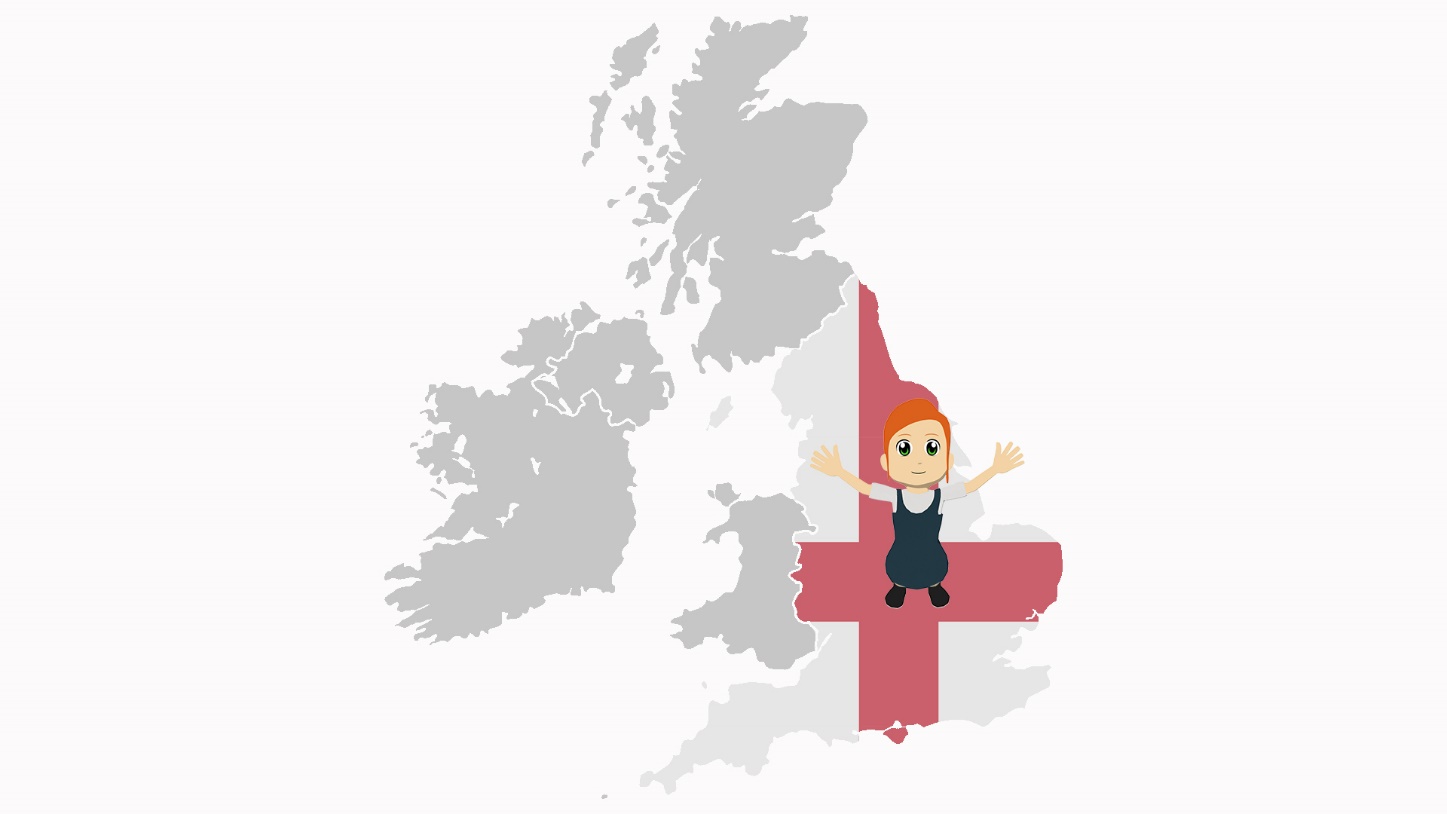 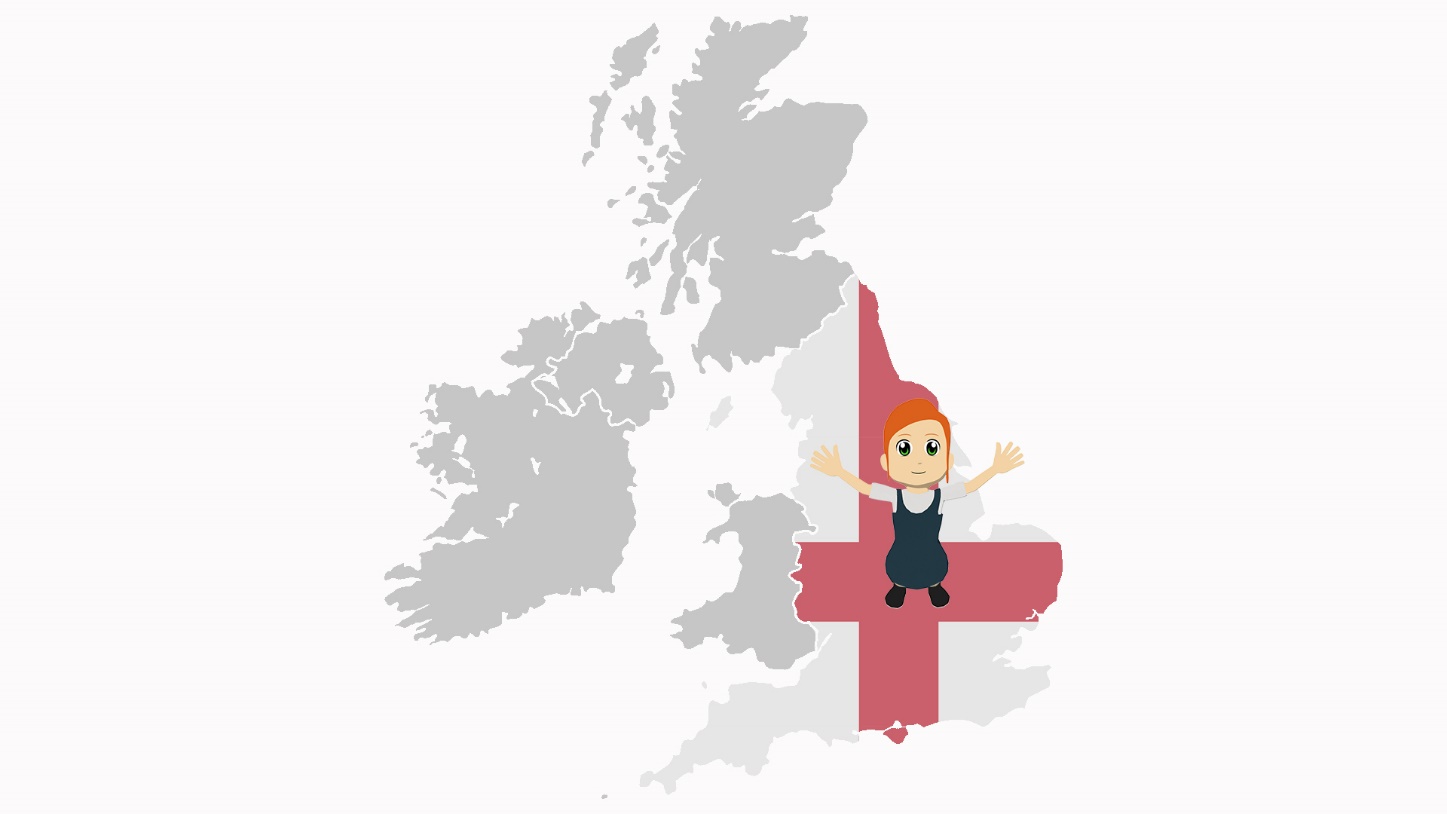 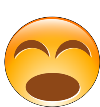 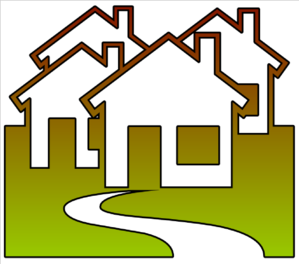 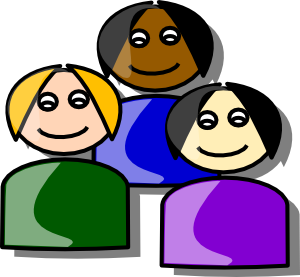 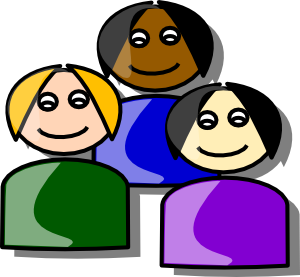 2
[clear]
[dark]
zzzzz
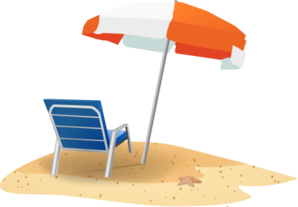 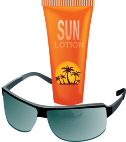 3
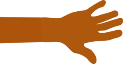 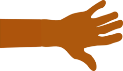 4
[Speaker Notes: Timing: 5 minutes (for all slides on this activity) 

Aim: speaking practice with the SSCs [r] and [rr].

Procedure:
Students say aloud the sentence generated by the selection of images. They do this as a choral response.  
After each one, teachers can then use the audio number button to play the sentence for students to check whether their pronunciation was accurate.

Transcript:
1) En la torre la gente está aburrida.
2) En el barrio el cielo está claro.
3) En Inglaterra la gente está morena.
4) En Inglaterra el cielo está oscuro.

Notes:
Teachers need not do all four. With a higher ability group who could potentially be quick, four would be appropriate.  They could do 2/3 with a lower ability group who may need more time, then move on to the second set of sentences (see next slide).
Teachers could also elicit the English by asking for volunteers to give the meaning of the full sentence.

The vocabulary selection aims to support revisiting of 3.1, week 6, as per the scheme of work vocabulary revisiting cycle, in addition to other previously learnt vocabulary items with ‘r’ and ‘rr’.  The use of picture prompts aims to support recall.
Vocabulary from 3.1.6: oscuro [802]; claro [1923]; moreno [3304]; aburrido [3917]]
İPractiquemos!  rr / r
hablar / escuchar
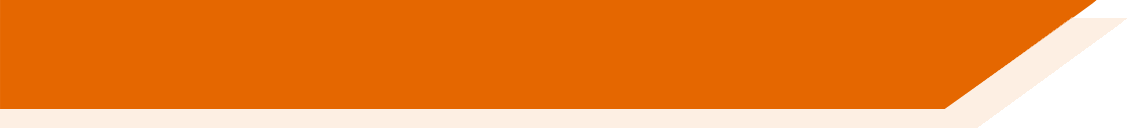 [2/2]
El perro

La profesora de arte
el barrio
la playa
el parque
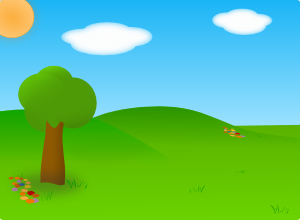 caminar
correr
descansar
quiere
no quiere
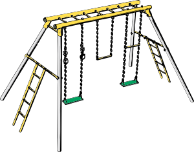 en
por
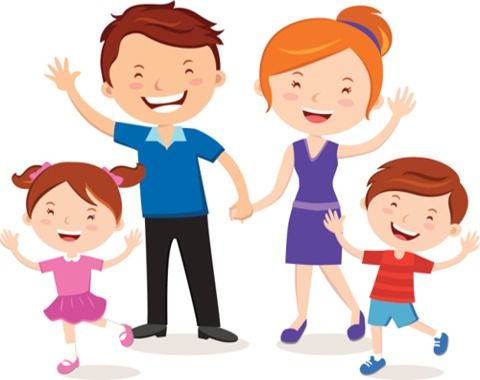 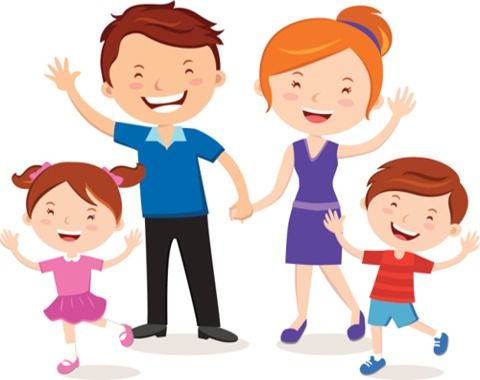 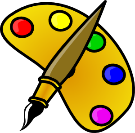 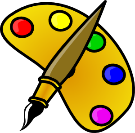 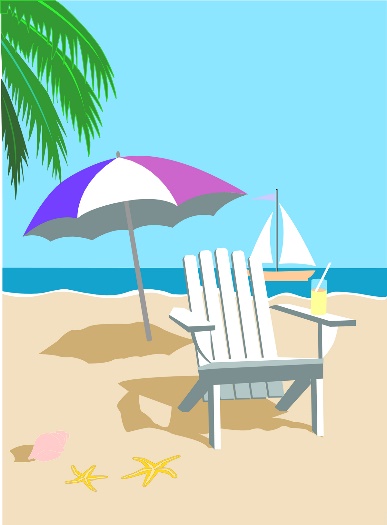 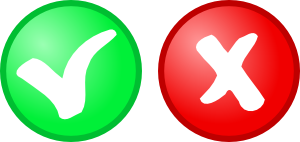 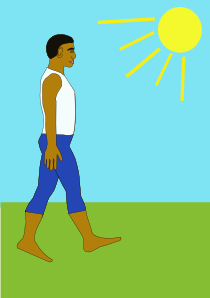 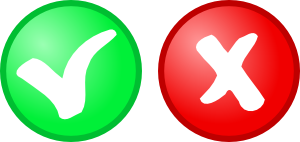 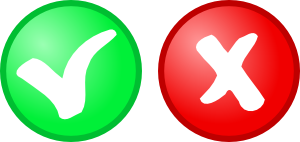 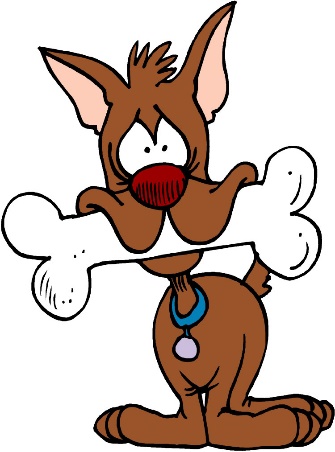 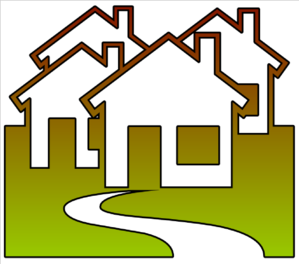 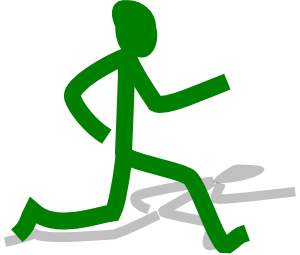 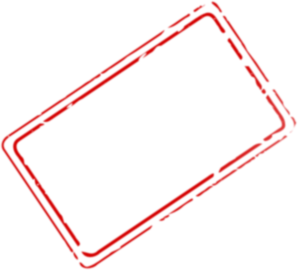 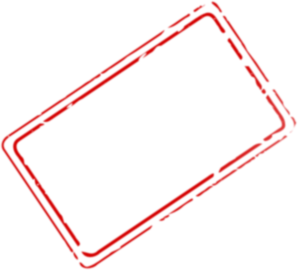 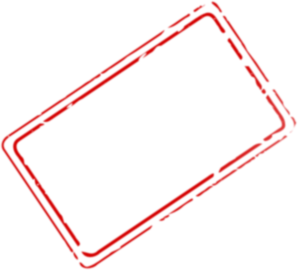 5
[in]
[in]
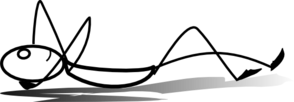 [around]
6
7
[Speaker Notes: Procedure:
Same as the previous slide

Transcript (cont.)
5) La profesora de arte no quiere caminar en el parque.
6) El perro quiere descansar en la playa.
7) La profesora de arte quiere correr por el barrio.]
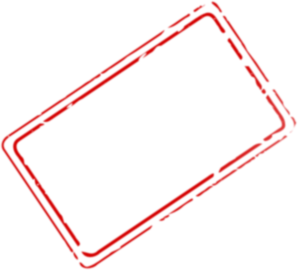 Vocabulario
hablar
we go, 
are going
to visit, visiting
to discover, discovering
world
March
part
tomorrow
April
abroad
why?
because
fun
marzo
vamos
v_ _ _ _
m_ _ _ _
a_ _ _ _
abril
porque
por qué
mañana
p_ _ q_ _
p_ _ _ _ _
m_ _ _ _ _
d_ _ _ _ _ _ _ _
descubrir
visitar
d_ _ _ _ _ _ _ _
divertido/a
v_ _ _ _ _ _
el mundo
la parte
el extranjero
el m_ _ _ _
la p_ _ _ _
el e_ _ _ _ _ _ _ _ _
[Speaker Notes: Timing: 3 minutes

Aim: to revise items of vocabulary from this week’s vocabulary set in productive mode 

Procedure:
Students say the word in Spanish in choral response to match the English. Only the first letter is provided so that students have to recall the noun. 
Answers are revealed by clicking before going on to the next English word.

Notes
The NCELP Y7 scheme of work assumes vocabulary pre-learning ahead of the lesson and the chance to further practise these words in lesson 1, so lesson 2 is a good place to prompt recall of the newly learnt words.

Frequency rankings of vocabulary introduced this week (1 is the most common word in Spanish): 
vamos [ir-33]; marzo [1231]; abril [1064]; porque [40];  por qué; mañana² [215]; divertido [2446]; visitar [792]; descubrir [414]; parte¹ [92]; extranjero¹ [765]; mundo [123]]
[1/2]
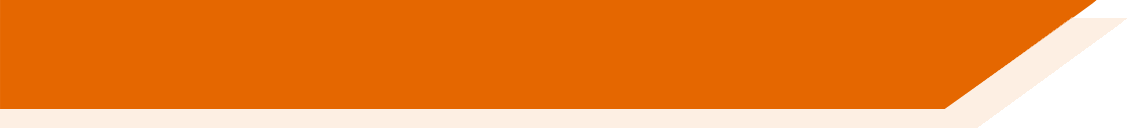 Talking about routine actions and future plans in English and Spanish
In English we use different forms of the verb ‘go’ to say where we normally go and what we are going to do in the future.
I go to the shop.
Routine action.
I am going to visit Madrid.
Future plan.
In Spanish, the same form of ‘ir’ is used for both:
Voy a la tienda.
Routine action.
Voy a visitar Madrid.
Future plan.
[Speaker Notes: Timing: 6 minutes (for all slides on this activity)

Aim: to introduce the use of ‘ir’ to describe future intentions or plans. We juxtapose this with the use of ‘ir’ to describe habitual events.
The grammar explanation highlights how English and Spanish differ in the verb forms they use to express routine actions vs future plans with ‘go’ and ‘ir’. In Spanish, the main verb is the same for both. We will focus on the next slide on the form of the new grammar feature (here we focus on the function).

Procedure:
1. Click to go through the explanations and examples on this slide.

Notes:
 ‘Am/is/are going’ is also used in English to refer to ongoing (unfinished) actions in the present. The use of the Spanish present simple to convey the same meaning (e.g. ¿Dónde vas? to mean ‘Where are you going?’) is not the focus of the current lesson. This will be a focus of resources in Year 8, Term 1.1, Week 5. Thus far in Year 7, the Spanish present simple has only been used to express habitual events or states (e.g. estar, tener, querer). 

The Spanish present simple, in addition to expressing habitual actions, is also frequently used to express future intentions/plans. For example, one can say ‘Mañana vamos a California’. We’re going to California tomorrow.’ (Butt & Benjamin, 2004). This is an additional use of the present simple that will be taught later. Here we are focusing on the new feature (ir + a + infinitive) alongside the previously taught use of ‘ir’ for habitual events.]
IR + a + infinitive
[2/2]
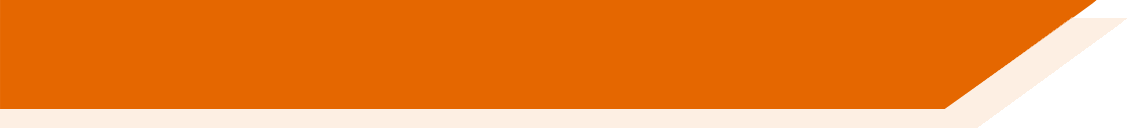 To talk about what someone is going to do (future plans), use part of the verb ‘ir’ + a + infinitive:
visitar
Vamos
a
We are going to visit the square.
la plaza.
Voy
el mundo.
I am going to discover the world.
a
descubrir
Choose the part of the verb ‘ir’ to say who is going.
Use ‘a’ plus an infinitive to make this a sentence about the future.
[Speaker Notes: Aim: to introduce the future construction using ‘ir a’ + infinitive.

Procedure:
1. Click to go through the explanations and examples on this slide.]
IR + a + infinitive
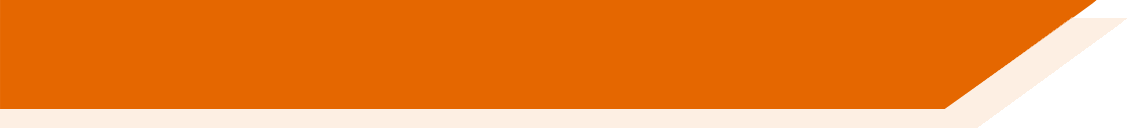 As you know, in Spanish, the same word order is used for both statements and questions:
Vamos a visitar Francia en marzo.
1
We are going to visit France in March.
¿Vamos a visitar Francia en marzo?
2
Are we
going to visit France in March?
In English, we swap round the subject and the verb.
[Speaker Notes: OPTIONAL

Timing: 2 minutes

Aim: Cross-linguistic awareness raising: although in this lesson students won’t be required to produce yes-no questions with ‘ir’ themselves, this slide highlights how English question formation requires subject-verb inversion when using ‘going to’. Regular awareness raising is important for students in the early stages of L2 acquisition to avoid direct translation of English questions. 

Procedure:
1. Teachers click to go through this explanation slide. They can click on the orange action button to hear each sentence.]
Diego viaja mucho y lee revistas de viajes. En la revista, ¿las personas hablan de las vacaciones cada año o en el futuro?
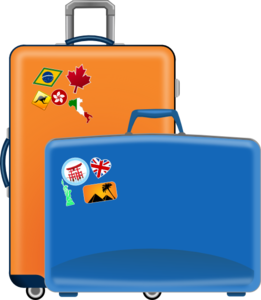 leer
leer
Cada año
En el futuro
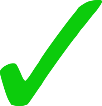 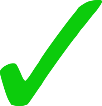 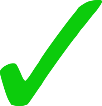 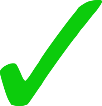 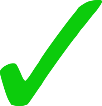 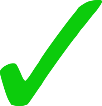 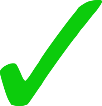 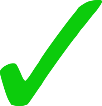 [Speaker Notes: Timing: 6 minutes

Aim: to distinguish between the use of ‘ir’ for present and future (reading activity)

Procedure:
Students decide if the sentences refer to habitual actions or to future plans (ir + a + infinitive), by either writing ‘cada año’ or ‘en el futuro’ for each sentence.
As part of the activity ask students to think about the meanings of the whole sentences in English. In particular, elicit (1) the meanings of ‘porque’ and por qué’; (2) the meanings of the different forms of ‘ir’; and (3) the meanings of the newly introduced words (mundo, parte, descubrir, visitar, divertido).
Answers are shown by clicking.

Notes:
Note 2 on slide 28 is repeated here: “The Spanish present simple, in addition to expressing habitual actions, is also frequently used to express future intentions/plans. For example, one can say ‘Mañana vamos a California’. We’re going to California tomorrow.’ (Butt & Benjamin, 2004). This is an additional use of the present simple that will be taught later. Here we are focusing on the new feature (ir + a + infinitive) alongside the previously taught use of ‘ir’ for habitual events.]
La familia va a ir de vacaciones en julio. Ana hace unas llamadas.  Escucha los mensajes.  ¿Quién va a ir? ¿Y dónde (‘A’ o ‘B’)?
escuchar
escuchar
A
B
B
A
Santander
[abroad]
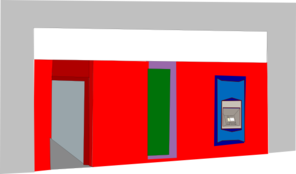 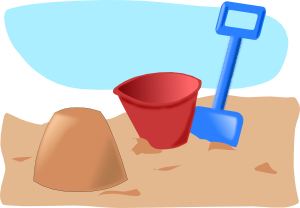 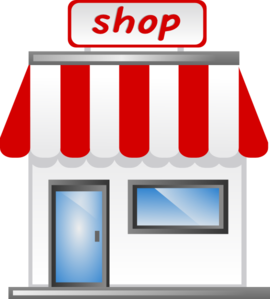 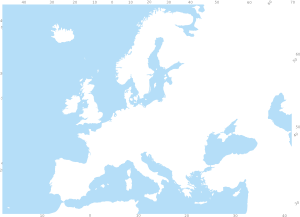 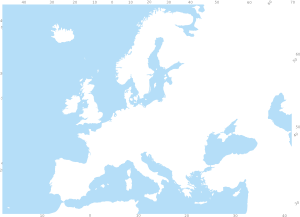 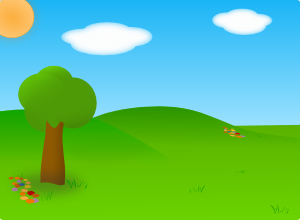 playa
1
5
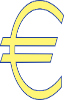 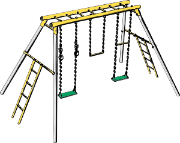 tienda
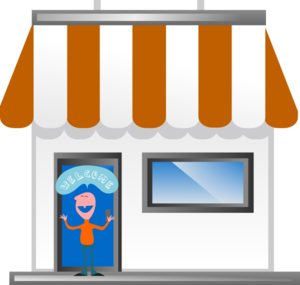 [countryside]
[mountain]
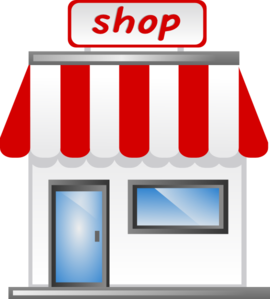 museo
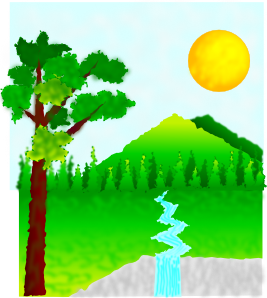 2
6
montaña
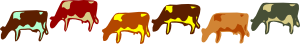 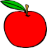 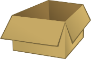 [abroad]
[countryside]
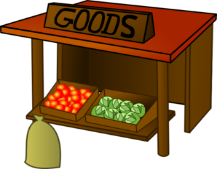 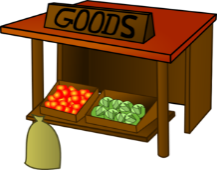 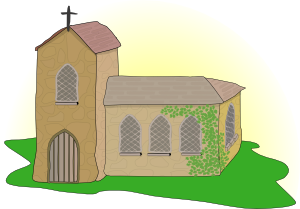 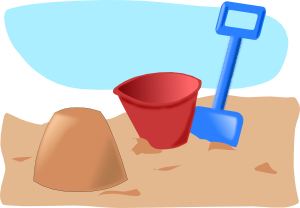 3
7
M
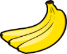 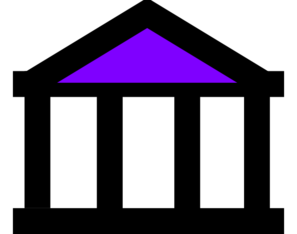 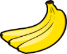 campo
extranjero
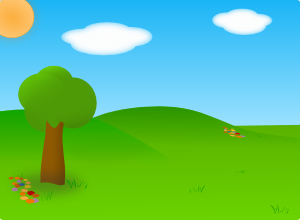 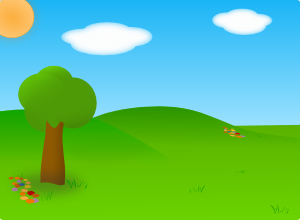 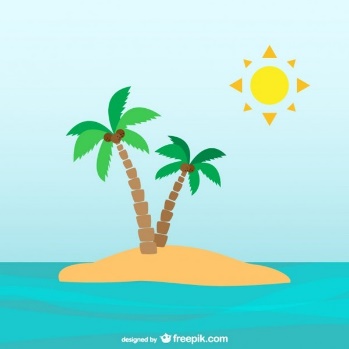 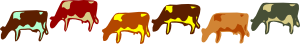 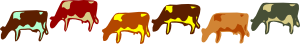 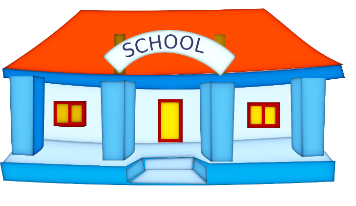 4
8
banco
isla
[Speaker Notes: Timing: 8 minutes

Aim: listening exercise to recognise which form of ‘ir’ is being used and to recap ‘a la’ vs ‘al’.

Procedure: 
Ask students to translate the task instructions and then ask students to listen to the sentences. Play the audio by clicking the number button. Each question is revealed individually, and then the answers are shown before showing the next question.
Students first decide who is being referred to. Because they have now had extensive practice with the different parts of ‘ir’, these can be brought together in the same activity.
Play the audio again. This time, students also decide which picture, A or B, is correct, in each case. Each pair of pictures juxtaposes a masculine and feminine noun and students have to decide which one the sentence must end with, having heard ‘al’ or ‘a la’. 

Transcript:
1) vamos a ir a la… 
2) vas a ir al…
3) voy a ir al…
4) va a ir a la…
5) vas a ir  a la…
6) voy a ir a la…
7) vamos a ir al…
8) va a ir al…

Notes:
The context (‘va a ir de vacaciones’) highlights that the sentences in the activity will refer to the future. Elicit this from students (e.g. ‘¿Las vacaciones son cada julio o en el futuro?’).

Vocabulary revisited from 3.1.6 in task instructions: mensaje [847]; llamada [1324]]
İAhora escribe las frases!
escribir
escribir
A
B
B
A
Santander
[abroad]
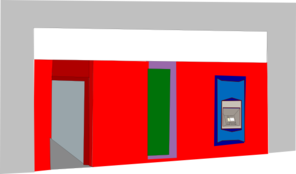 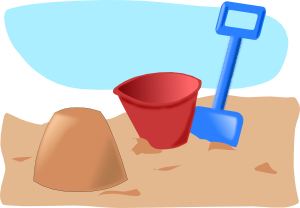 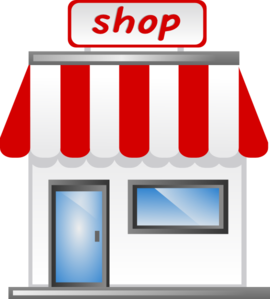 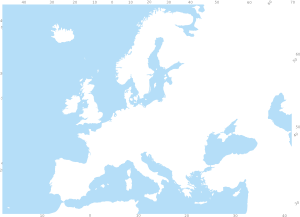 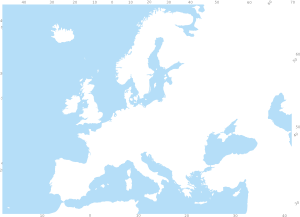 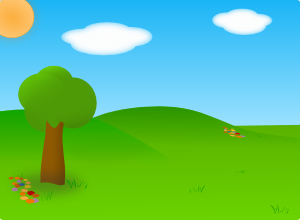 playa
1
5
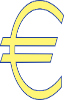 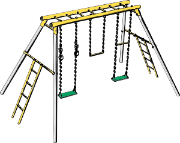 tienda
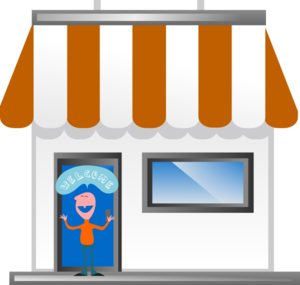 [countryside]
[mountain]
Vas a ir a la tienda.
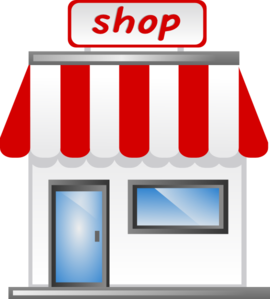 museo
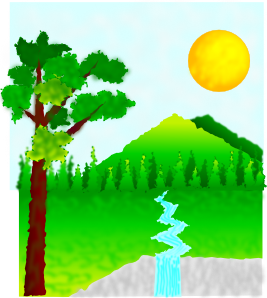 2
6
montaña
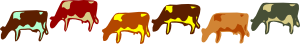 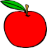 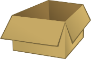 [abroad]
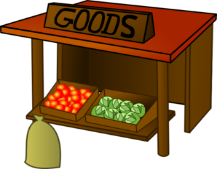 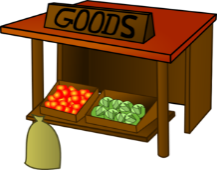 [countryside]
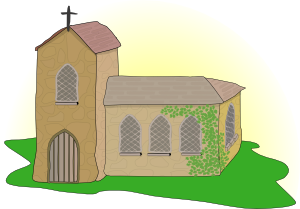 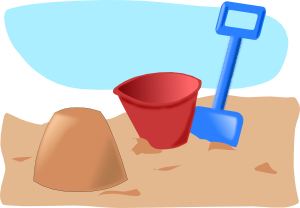 3
7
M
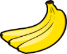 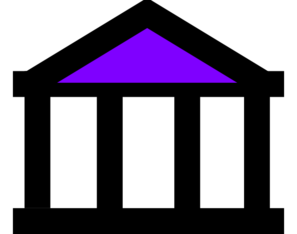 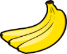 campo
extranjero
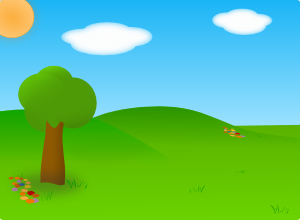 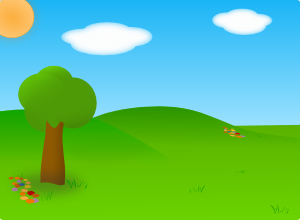 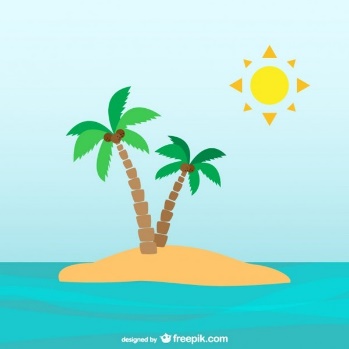 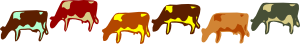 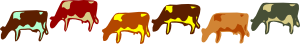 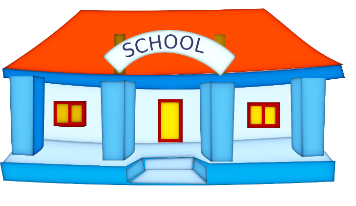 4
8
banco
isla
[Speaker Notes: Timing: 5 minutes (for all slides on this activity)

Aim: to ensure students can use the three parts of the structure (ir + a + infinitive) correctly and to continue to embed ‘al’ and ‘a la’.

Procedure:
Students can either complete this writing activity in their exercise books or on mini-whiteboards.  Students should write the whole sentence indicated by the flashing circle around the number. 
Answers are then revealed by clicking.
Follow the same procedure for the next 7 slides.]
İAhora escribe las frases!
escribir
escribir
A
B
B
A
Santander
[abroad]
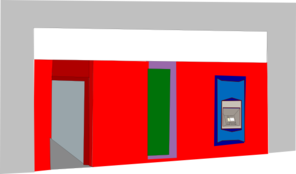 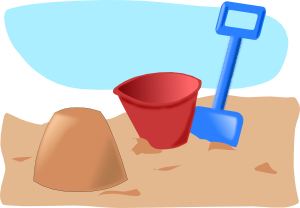 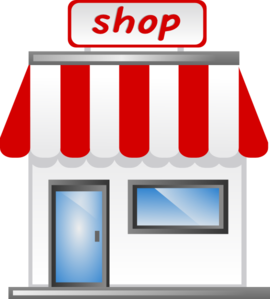 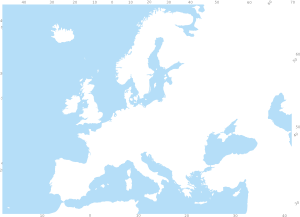 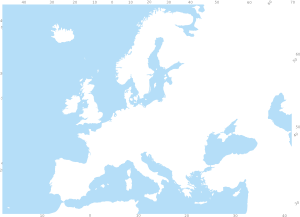 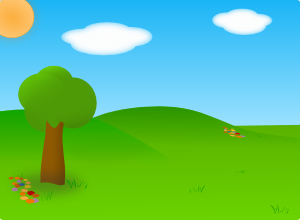 playa
1
5
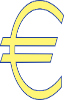 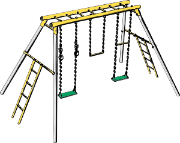 tienda
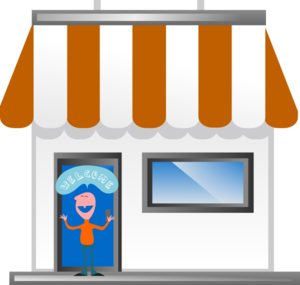 [countryside]
[mountain]
Voy a ir al extranjero.
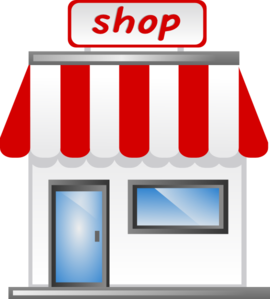 museo
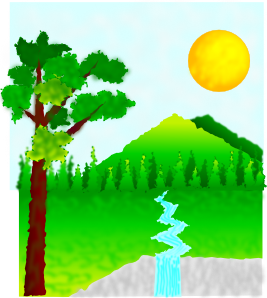 2
6
montaña
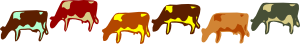 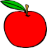 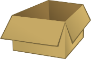 [abroad]
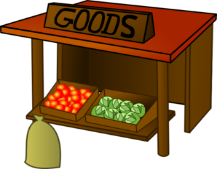 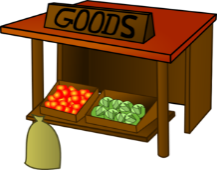 [countryside]
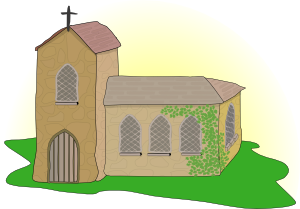 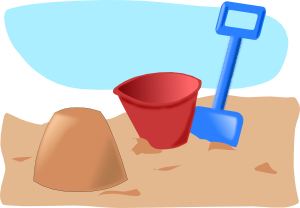 3
7
M
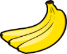 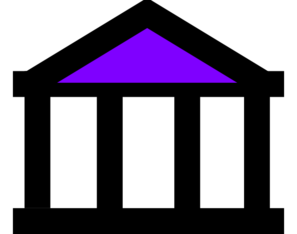 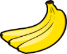 campo
extranjero
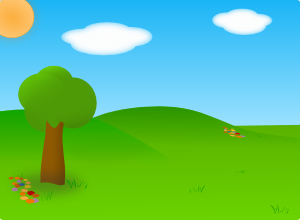 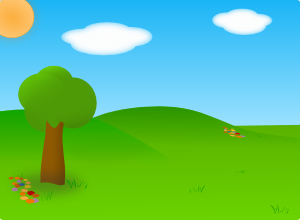 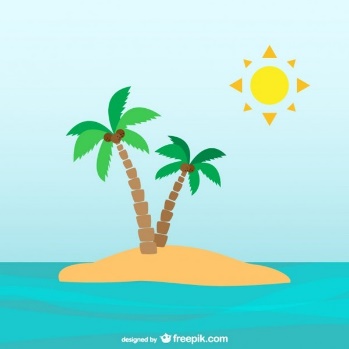 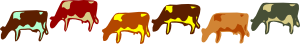 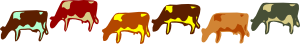 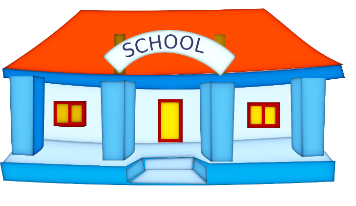 4
8
banco
isla
İAhora escribe las frases!
escribir
escribir
A
B
B
A
Santander
[abroad]
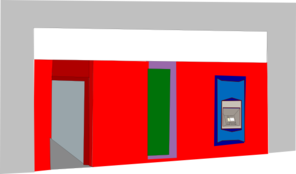 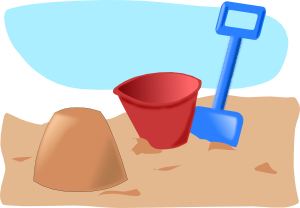 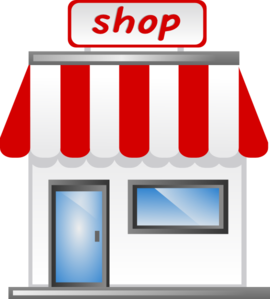 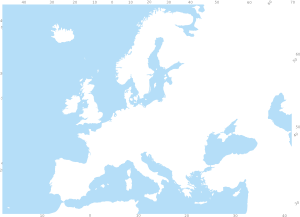 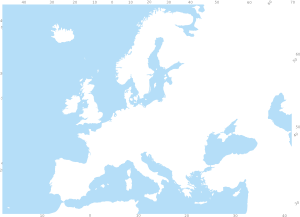 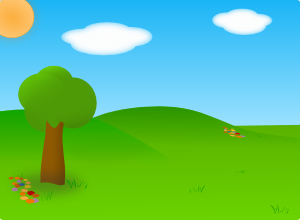 playa
1
5
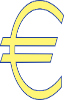 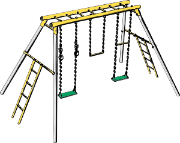 tienda
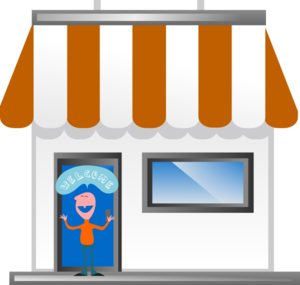 [countryside]
[mountain]
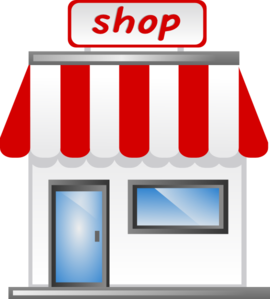 museo
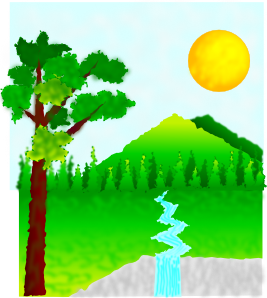 2
6
montaña
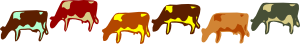 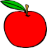 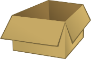 [abroad]
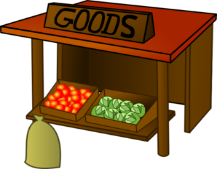 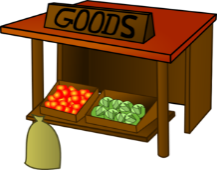 [countryside]
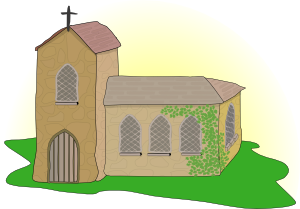 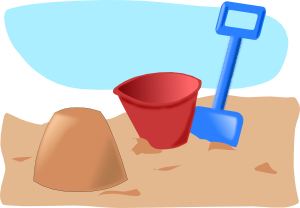 3
7
M
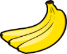 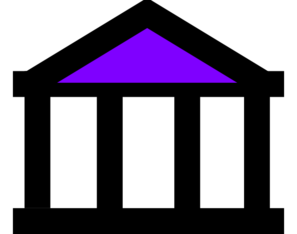 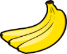 campo
extranjero
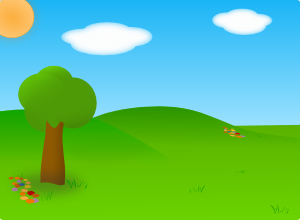 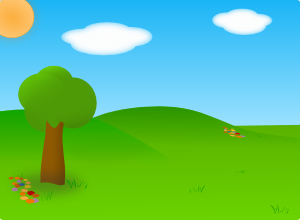 Vamos a ir al campo.
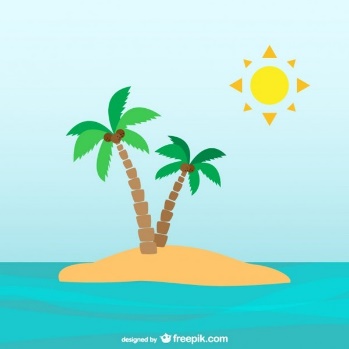 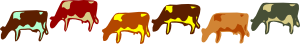 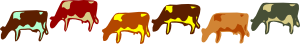 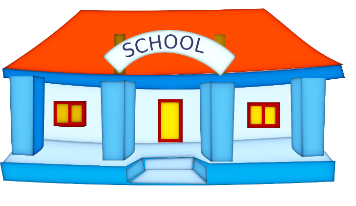 4
8
banco
isla
İAhora escribe las frases!
escribir
escribir
A
B
B
A
Santander
[abroad]
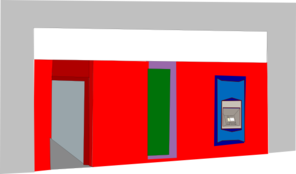 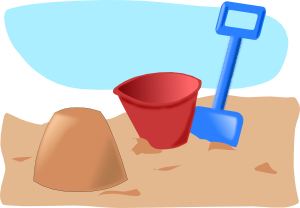 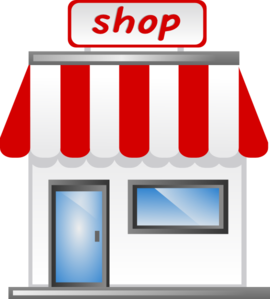 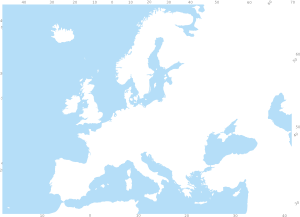 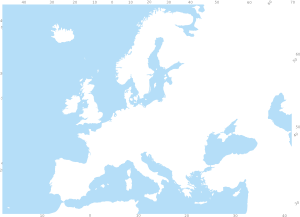 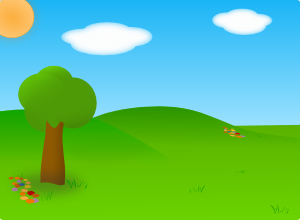 playa
1
5
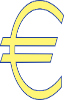 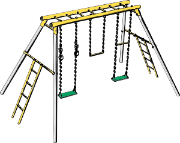 tienda
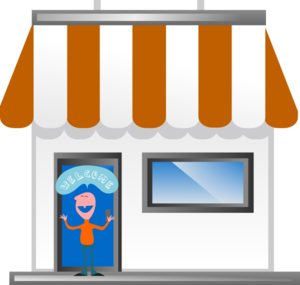 [countryside]
[mountain]
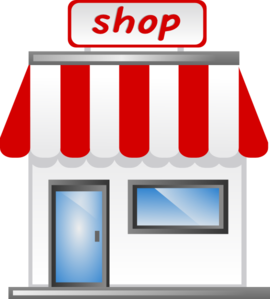 museo
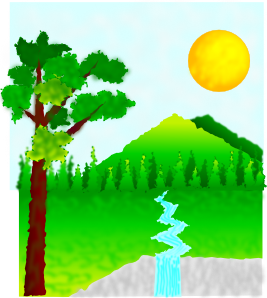 2
6
montaña
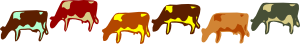 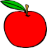 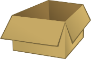 [abroad]
Va a ir a la isla.
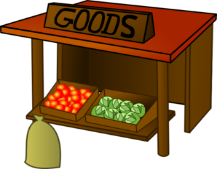 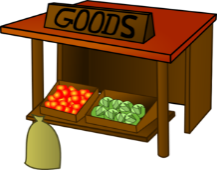 [countryside]
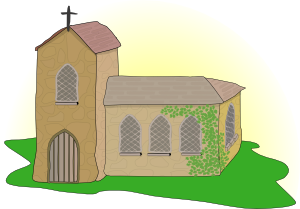 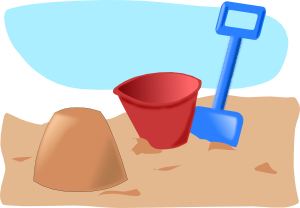 3
7
M
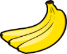 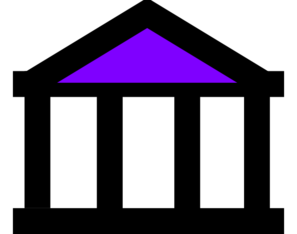 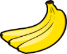 campo
extranjero
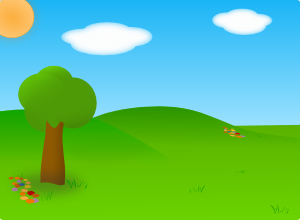 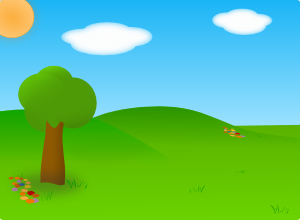 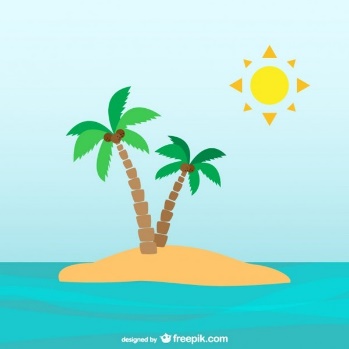 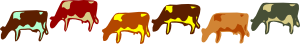 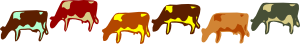 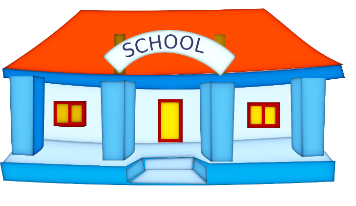 4
8
banco
isla
İAhora escribe las frases!
escribir
escribir
A
B
B
A
Santander
[abroad]
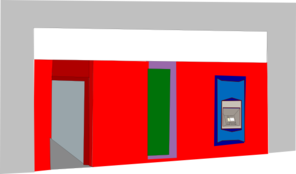 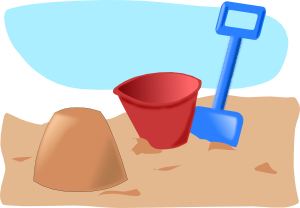 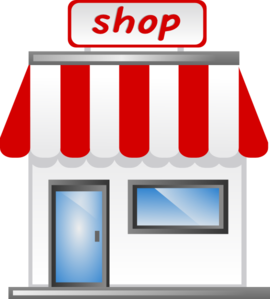 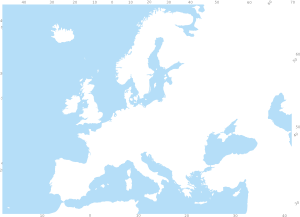 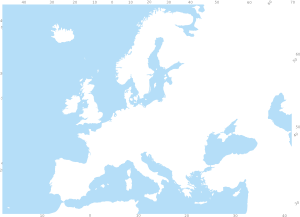 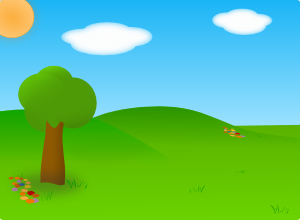 playa
1
5
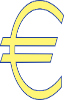 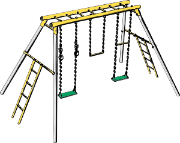 tienda
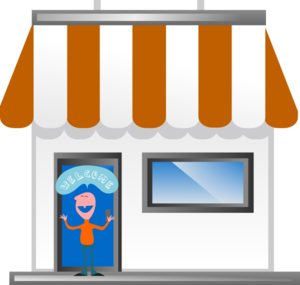 [countryside]
[mountain]
Vamos a ir a la playa.
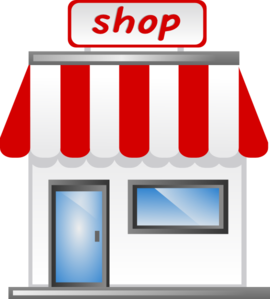 museo
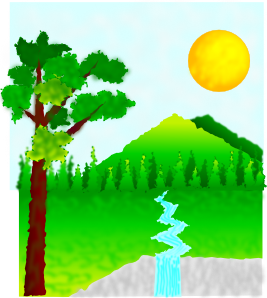 2
6
montaña
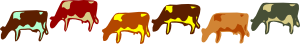 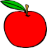 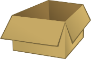 [abroad]
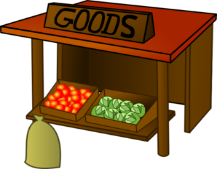 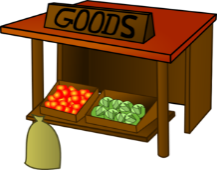 [countryside]
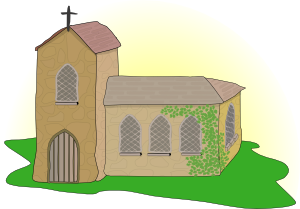 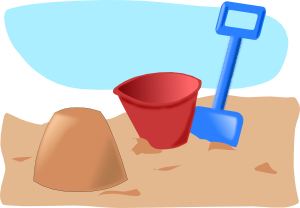 3
7
M
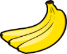 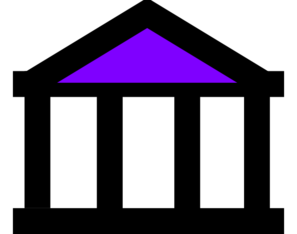 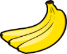 campo
extranjero
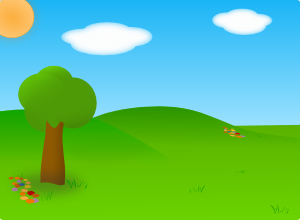 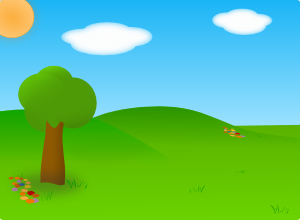 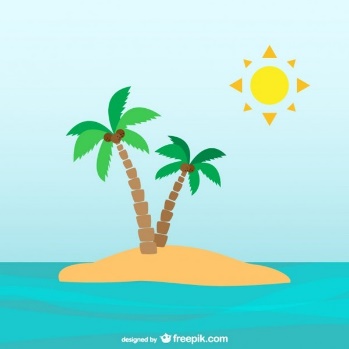 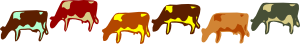 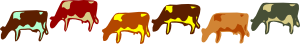 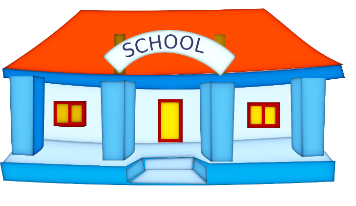 4
8
banco
isla
İAhora escribe las frases!
escribir
escribir
A
B
B
A
Santander
[abroad]
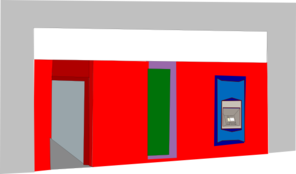 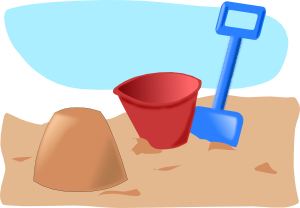 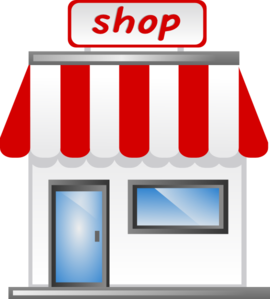 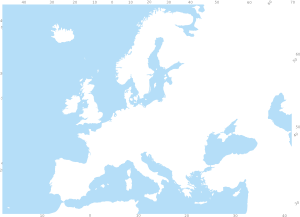 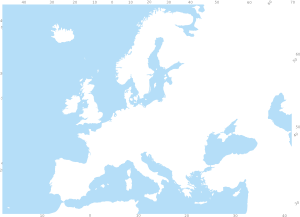 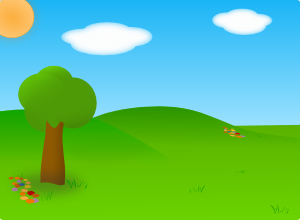 playa
1
5
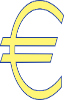 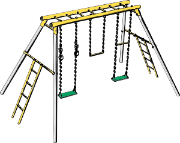 tienda
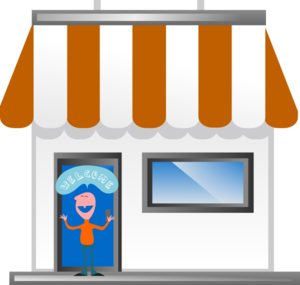 [countryside]
[mountain]
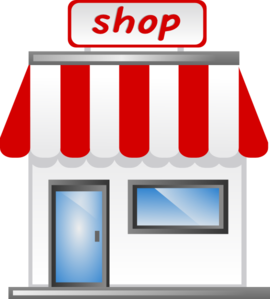 museo
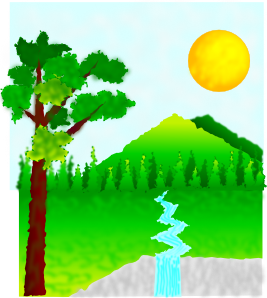 2
6
montaña
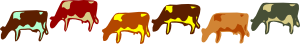 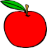 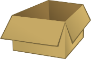 [abroad]
Vas a ir al museo.
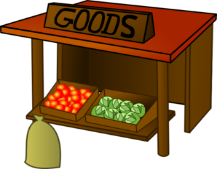 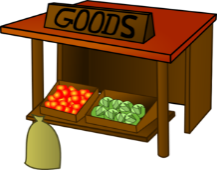 [countryside]
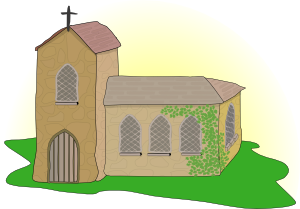 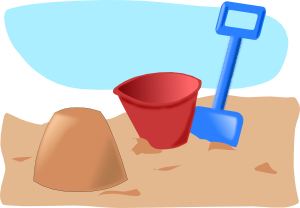 3
7
M
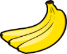 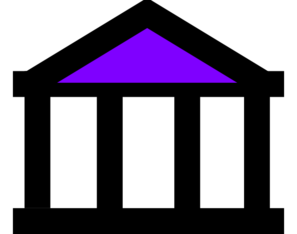 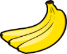 campo
extranjero
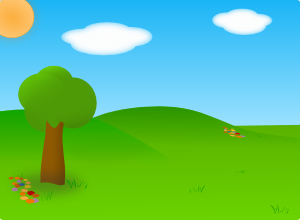 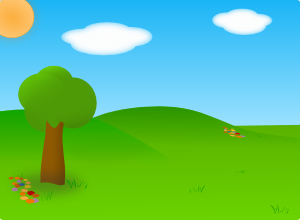 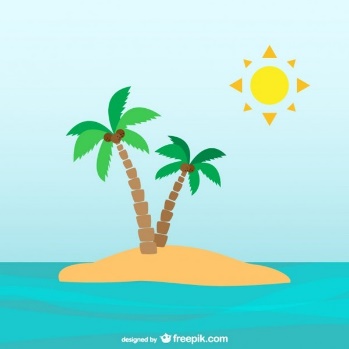 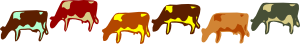 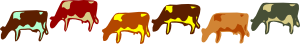 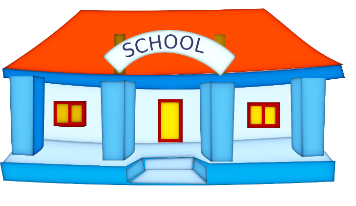 4
8
banco
isla
İAhora escribe las frases!
escribir
escribir
A
B
B
A
Santander
[abroad]
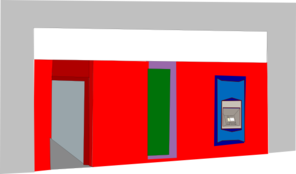 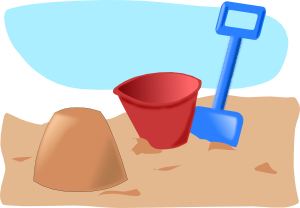 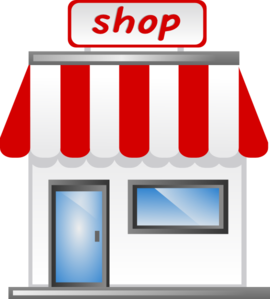 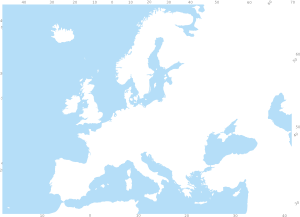 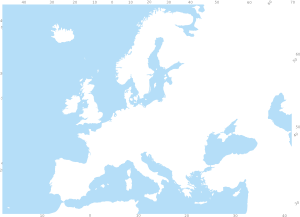 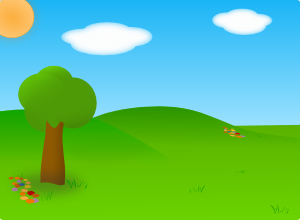 playa
1
5
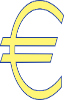 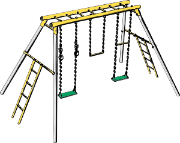 tienda
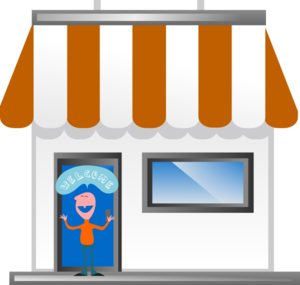 [countryside]
[mountain]
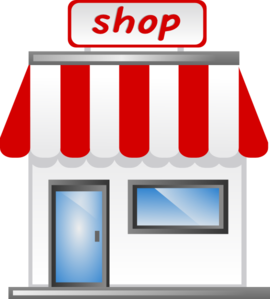 museo
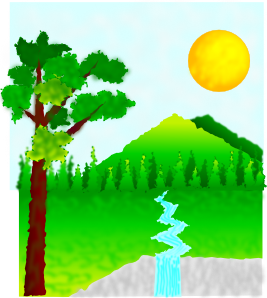 2
6
montaña
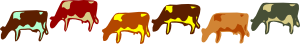 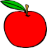 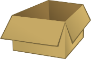 [abroad]
Voy a ir a la montaña.
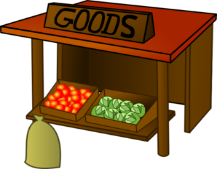 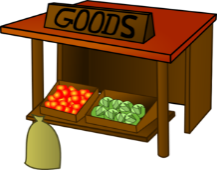 [countryside]
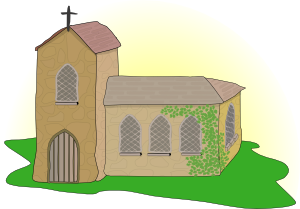 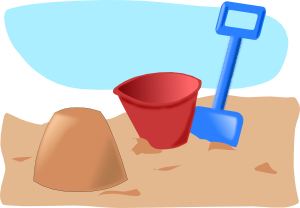 3
7
M
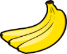 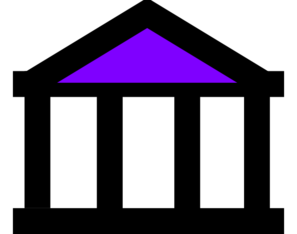 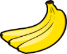 campo
extranjero
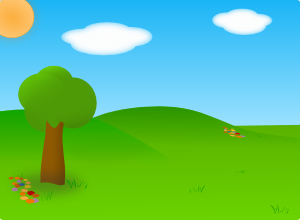 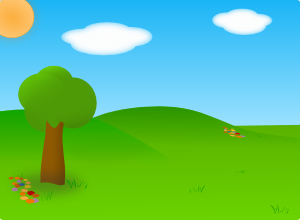 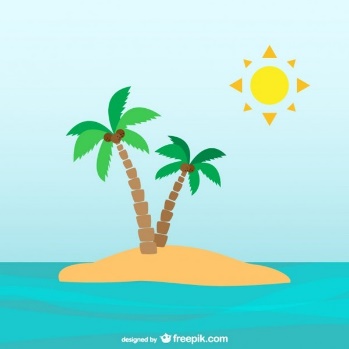 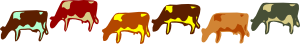 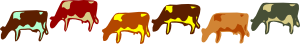 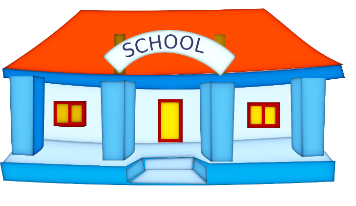 4
8
banco
isla
İAhora escribe las frases!
escribir
escribir
A
B
B
A
Santander
[abroad]
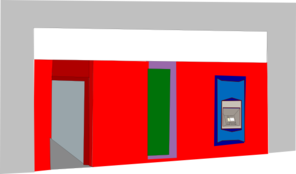 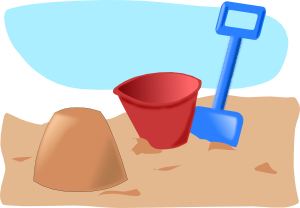 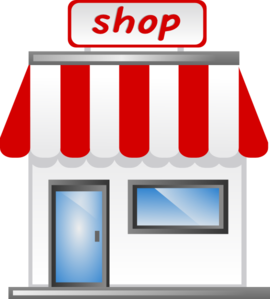 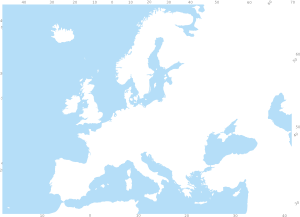 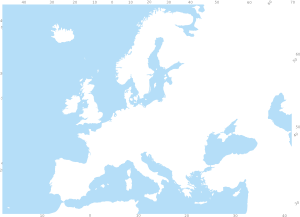 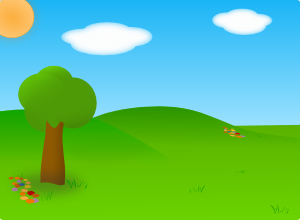 playa
1
5
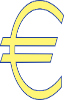 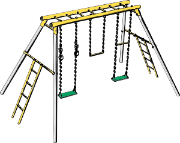 tienda
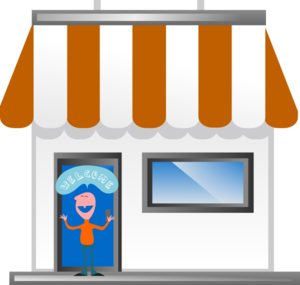 [countryside]
[mountain]
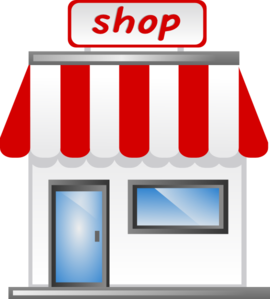 museo
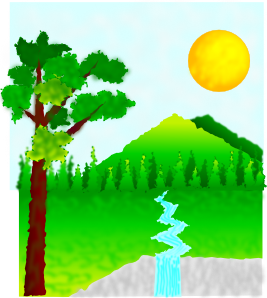 2
6
montaña
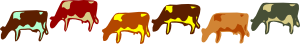 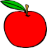 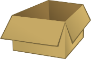 [abroad]
Va a ir al banco.
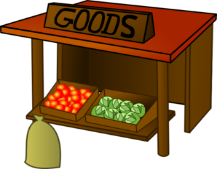 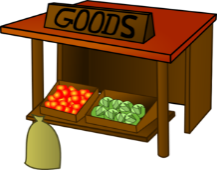 [countryside]
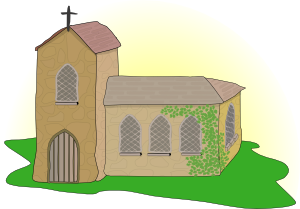 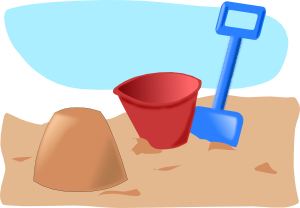 3
7
M
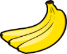 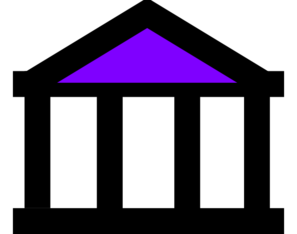 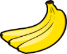 campo
extranjero
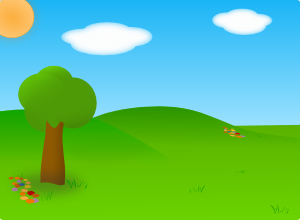 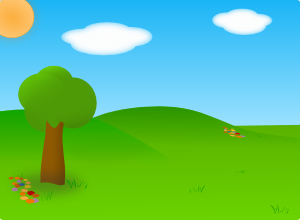 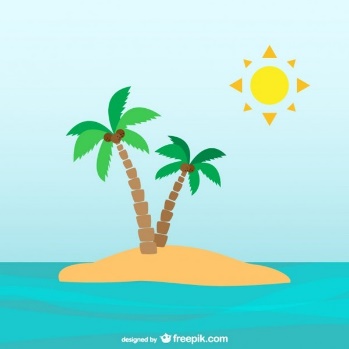 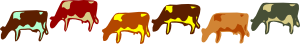 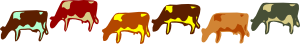 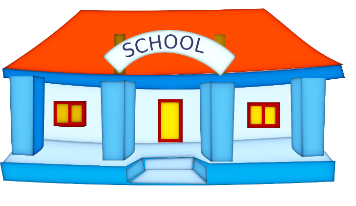 4
8
banco
isla
¿Cuáles son los verbos correctos?
leer
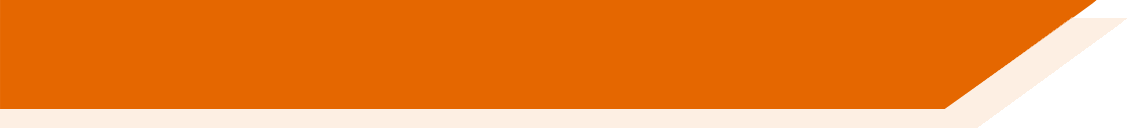 Vamos a ………….	 en la playa.
ir
comer
correr
estudiar
jugar
visitar
descubrir
caminar
vivir
[Speaker Notes: Timing: 6 minutes (for slides all slides on this activity) 

Aim: This activity is designed as a follow-on from the previous activity to reinforce the range of infinitives that can be used in this construction, not only ‘ir’.

Procedure:
Give students, in pairs, a minute’s thinking time to refresh their knowledge of the meaning of the infinitives. Allow recourse to reference materials.  
Students need to then determine the maximum number of infinitives that will fit into each sentence.  There are then three more sentences to consider on the next slides.
All possible verbs that would fit are then revealed with a click. Perhaps the teacher could write down a verb that they are thinking of and see if the students can guess correctly to see if great minds think alike. 
As part of the feedback, elicit quick translations in English from students to reinforce the future meaning of these sentences (i.e. not only the meaning of the infinitives). 
After attempting all three sentences, ask students to also consider if they can think of any other infinitives that they have learnt that would work in these sentences (e.g. Voy a trabajar en el mercado). See slide 43.

Notes: 
There will be some creative sentences made e.g. ’¡Voy a vivir en el mercado!’ As long as these are grammatically possible, then they should be accepted and encouraged. Such moments are often memorable when learning a language.
Ungrammatical sentences may be due to preposition use (e.g. *voy a ir en la playa) or transitive/intransitive verb use (*voy a descubrir en la playa – requires a direct object). It may help to explain this to students before starting the activity.]
¿Cuáles son los verbos correctos?
leer
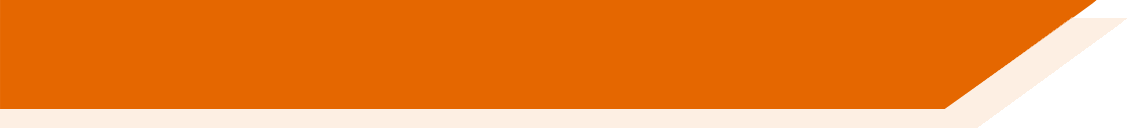 Vas a ………….	 otras partes del mundo.
correr
ir
comer
estudiar
jugar
visitar
descubrir
caminar
vivir
¿Cuáles son los verbos correctos?
leer
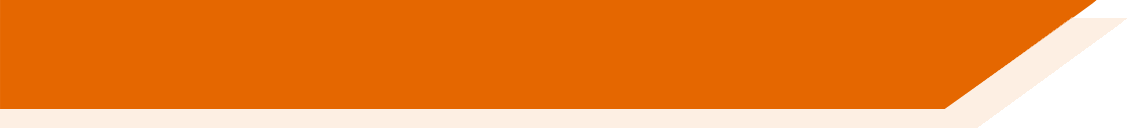 Voy a ………….	 al mercado.
ir
comer
correr
estudiar
jugar
visitar
descubrir
caminar
vivir
[Speaker Notes: Aim: This item focuses on the use of ‘al’ and the verbs of motion that precede it.]
¿Otros verbos?
escribir
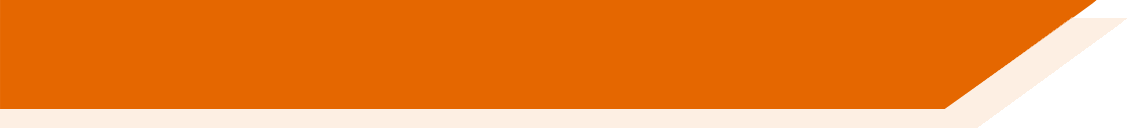 Vamos a ………….	 en la playa.
Vas a ………….	 otras partes del mundo.
Voy a ………….	 al mercado.
[Speaker Notes: Aim: This is a prompt slide for easy reference of all three sentences.  

Procedure:
1. After attempting all three sentences, ask students if they can think of any other infinitives that they have learnt so far that would work in these sentences.  E.g. leer (en la playa), aprender vocabulario (en la playa), viajar a (otras partes del mundo).]
İDe vacaciones!
hablar / escuchar / escribir
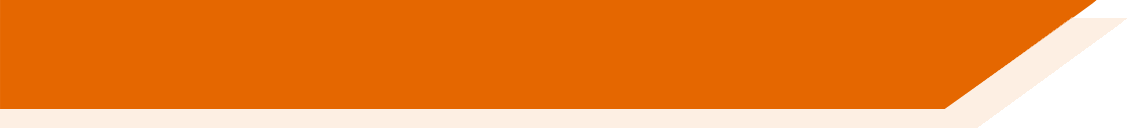 La familia López va a ir de vacaciones, İdos veces! Va a ir en marzo y en agosto.
In March, they are going to go on a city break and in August they are going to go on a beach holiday.
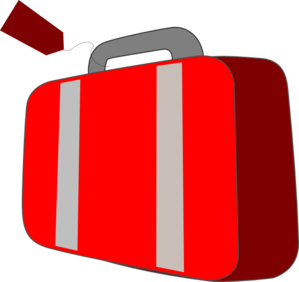 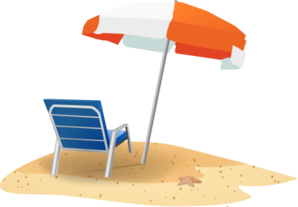 With your partner, take it
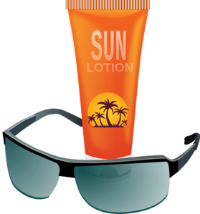 in turns to find out about their holiday plans.
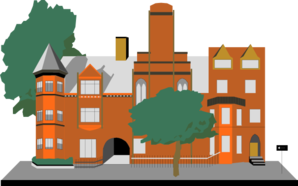 Ask your partner the full question.  Write down in Spanish the answer they give.
[Speaker Notes: Timing: 12 minutes

Aim: to practise using question words in the context of future plans (por qué, qué, cuál(es), dónde, cuánto(s), cuándo, cómo). All words have been previously taught and practised in Y7 (introduced between 1.1.1 and 2.1.4).  

Procedure: 
1. Explanation slide for the speaking / listening / writing activity. Teachers click to go through the instructions. It may be useful to give out the speaking cards for each pair before going through the explanation. The cards are shown on the next two slides, and should not be shown during the activity.
2. Person A asks person B the question in Spanish. Person B listens and selects the correct answer to give from their list.
3. Person A then writes down the answer in Spanish.
4. Show correct versions at the end for checking.

Note: to help students to formulate the questions, vocabulary is provided for items 1-3, except for the question word itself. Items 4-6 require full sentence oral translation. Prompt students to look back in their exercise books to find the Spanish if they cannot readily recall the words.  

Notes:
If this is being done as a screencast for remote learning, the teacher can play the part of Person A, first asking the questions that the student (Person B) will listen and respond to. 
Teachers should encourage students to correctly use ‘cuánto’ (with gender and number agreement) and ‘cuál’ (with number agreement), though this is not the main focus of the activity.
Teachers should ensure that ‘vez’ is understood in the instructions. Although this hasn’t been taught as part of SoW vocabulary, the word has been seen multiple times in the instructions for phonics activities, e.g., ‘¿Cuántas veces escuchas ‘j’?]
Persona A
hablar / escuchar / escribir
hablar / escuchar / escribir
Where
What
Which
are you going to go to the beach?
Why
How many
days are you going to spend there?
How
are you going to travel?
[Speaker Notes: DO NOT DISPLAY DURING ACTIVITY
A printable version of these cards is available with the resource.

Notes
Teachers can explain to students that the answers on their sheet are the ones that they will say to their partner – these are not the answers to their own questions.  This is a speaking and listening task, not a reading.
The final three questions have prompts in English in order to elicit full sentences with the target features.]
Persona B
hablar / escuchar / escribir
hablar / escuchar / escribir
Where
Which
What
Why
are you going to go to the Picasso museum?
How many
shirts are you going to take?
How
are you going to travel?
[Speaker Notes: DO NOT DISPLAY DURING ACTIVITY
A printable version of these cards is available with the resource.  

Notes:
Teachers should explain to students that the answers on their sheet are the ones that they will say to their partner – these are not the answers to their own questions.  This is a speaking and listening task, not a reading.
The final three questions have prompts in English in order to elicit full sentences with the target features.]
Solución
hablar / escuchar / escribir
hablar / escuchar /escribir
Persona B
Persona A
Las Islas Canarias.
Barcelona.
Una cámara y monedas.
El hotel Plaza España en el centro.
La habitación con vistas bonitas.
Platos ricos.
Quiero descansar y leer muchos libros.
Quiero descubrir la cultura española.
Once.
Doce.
En barco.
En tren.
[Speaker Notes: Procedure
1. Teachers can use this slide to give feedback on students’ answers (and correct choice of question word) following the pairwork.
2. Answers appear one at a time.]
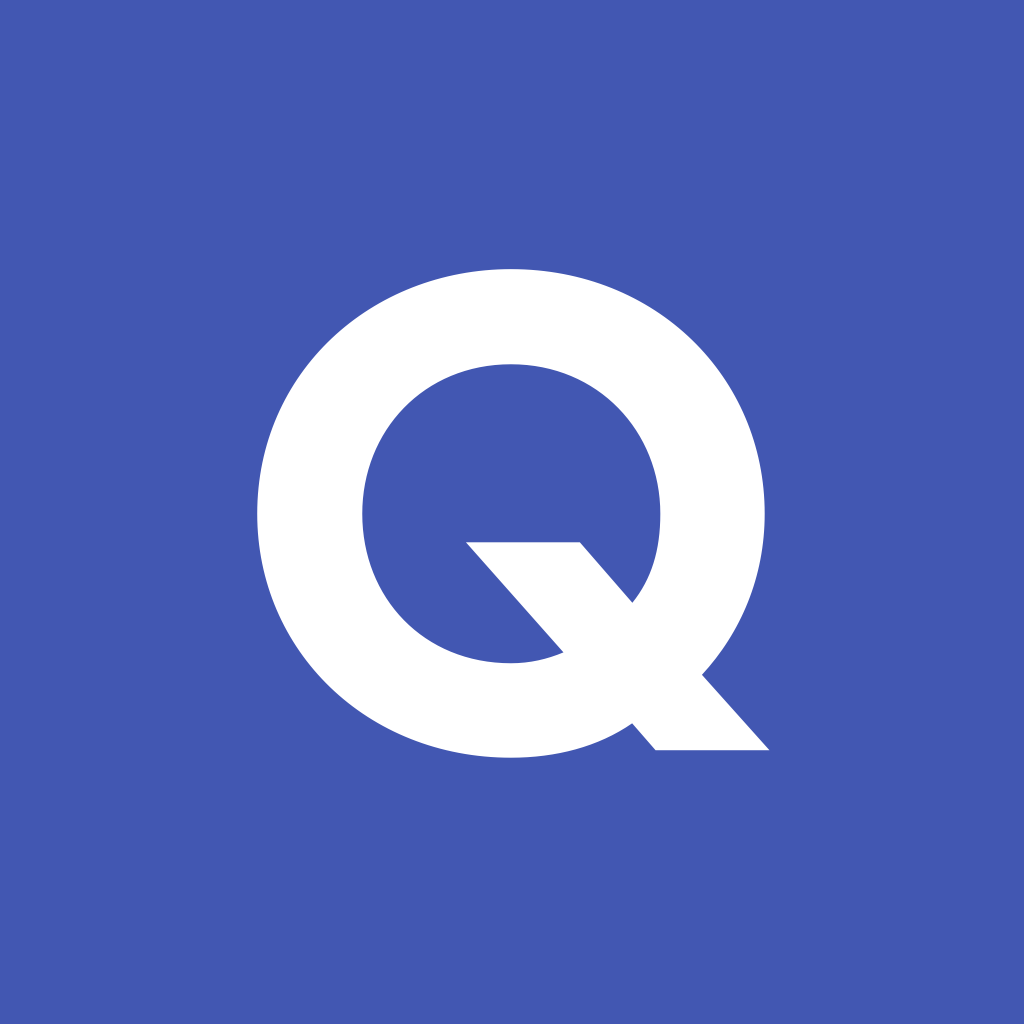 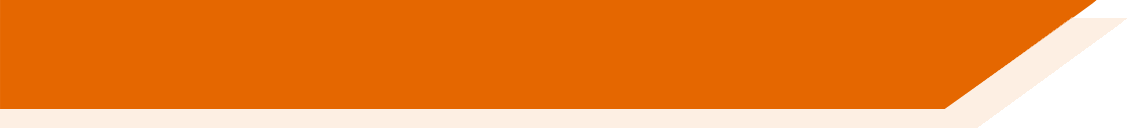 Deberes
There is no vocabulary learning homework this week,
but revisit:
Term 3.2, Week 3
Term 3.1, Week 1